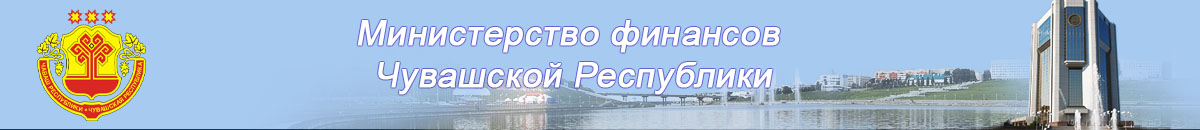 Бюджет для граждан
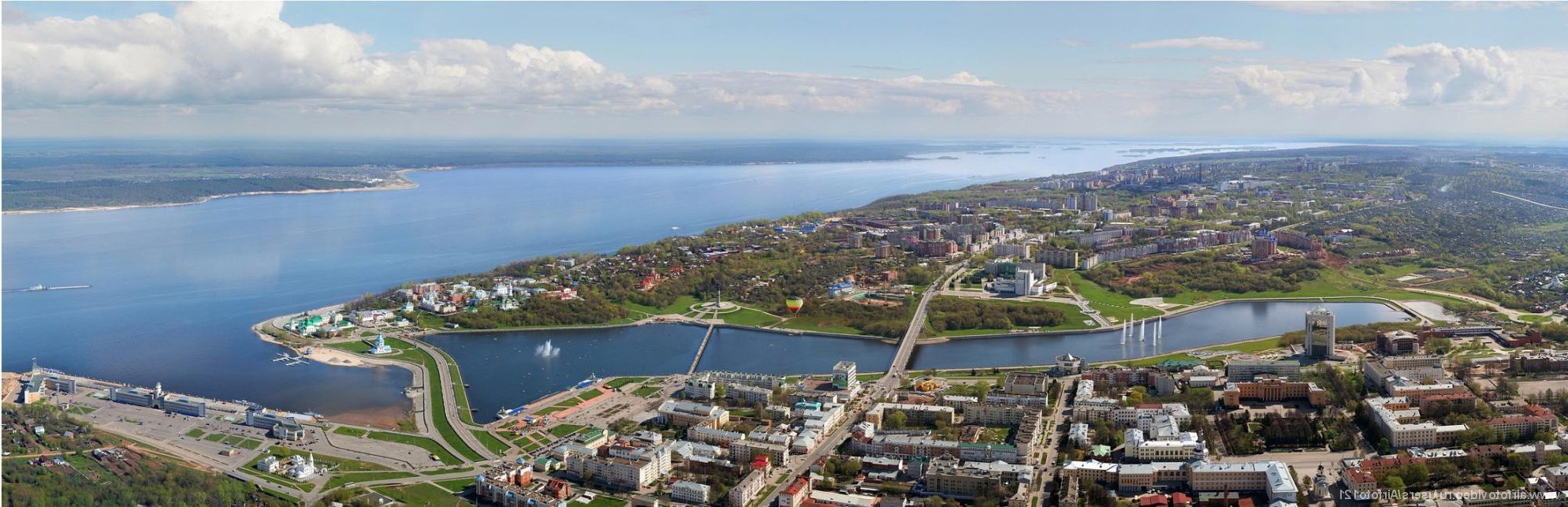 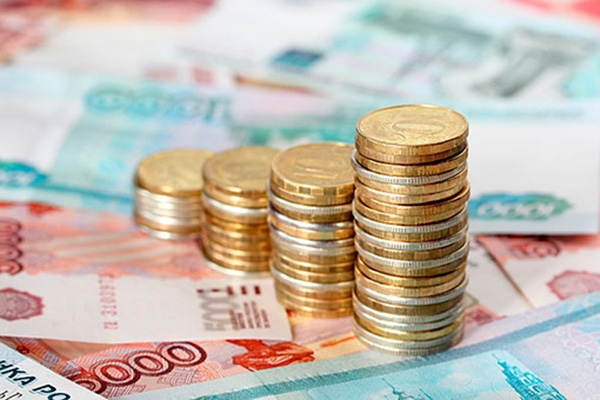 К проекту закона Чувашской Республики «Об исполнении республиканского бюджета Чувашской Республики за 2018 год»
Чувашская Республика
Бюджет
для граждан
Прогноз социально-экономического развития Чувашской Республики до 2030 года разработан по 3 вариантам развития:
- первый (консервативный) вариант исходит из менее благоприятного сценария развития экономики;
- второй (базовый) вариант исходит из более благоприятного сочетания внешних и внутренних условий развития экономики;
- третий (целевой) характеризуется более быстрыми восстановительными процессами в экономике.
Основные показатели социально-экономического развития:
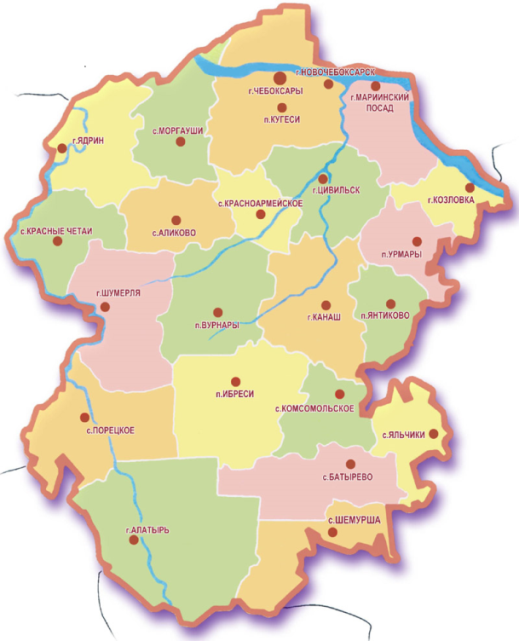 Площадь -18 300 км2
Население - 1,24 млн. чел.
21 муниципальный район
5 городских округов 
291 поселение
2
* Указаны значения соответственно консервативного и целевого вариантов
Основные термины и понятия
Бюджет
для граждан
Бюджет – план доходов и направлений расходования денежных средств любого экономического объекта (от государства до семьи), устанавливаемый на определенный период времени
Бюджетная система – совокупность бюджетов различных видов, организованных в определенную систему
Государственная программа – система мероприятий и инструментов государственной политики, обеспечивающих в рамках реализации ключевых государственных функций достижение приоритетов и целей государственной политики в сфере социально-экономического развития и безопасности
Источники финансирования дефицита бюджета – средства, привлекаемые в бюджет для покрытия дефицита (кредиты, ценные бумаги, иные источники)
Межбюджетные трансферты – средства, предоставляемые одним бюджетом бюджетной системы другому бюджету бюджетной системы
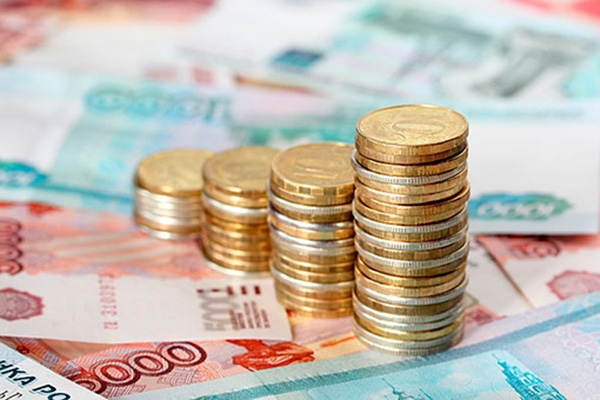 Дотации – межбюджетные трансферты, предоставляемые без конкретной цели и условий их использования
Субсидии – межбюджетные трансферты, предоставляемые на условиях долевого финансирования расходов
Субвенции – межбюджетные трансферты, предоставляемые на финансирование переданных полномочий
3
Основные термины и понятия
Бюджет
для граждан
Бюджет государства, как и бюджет любой семьи, делится на две части – доходы и расходы
Расходы бюджета – выплачиваемые из бюджета денежные средства
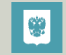 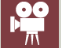 Культура, кинематография
Общегосударственные вопросы
Здравоохранение
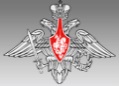 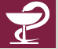 Первичный воинский учет
Пожарная безопасность, гражданская оборона, предупреждение чрезвычайных ситуаций
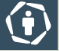 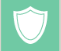 Социальная политика
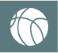 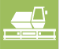 Физическая культура и спорт
Национальная экономика
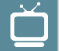 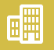 Средства массовой информации
Жилищно-коммунальное хозяйство
Обслуживание государственного и 
муниципального долга
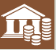 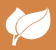 Охрана окружающей среды
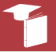 Образование
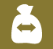 Межбюджетные трансферты
4
Основные термины и понятия
Бюджет
для граждан
Доходы бюджета – денежные средства, поступающие в распоряжение органов государственной власти
Безвозмездные поступления
Налоговые доходы
Неналоговые доходы
- налог на прибыль организаций;
- налог на доходы физических лиц;
- налог на имущество организаций;
 - иные налоговые доходы.
- доходы от использования государственного имущества;
- доходы от платных услуг;
- штрафы за нарушения законодательства о налогах и сборах;
- иные неналоговые доходы.
-безвозмездные поступления из федерального бюджета (дотации, субсидии, субвенции, иные межбюджетные трансферты);
- безвозмездные поступления от других бюджетов бюджетной системы (Пенсионный фонд РФ, ФСС РФ);
- безвозмездные поступления от государственных организаций (Фонд содействия реформированию ЖКХ).
Собственные средства – это средства,  не имеющие определенной цели расходования (за исключением поступлений в дорожный фонд)
Целевые средства - должны быть израсходованы строго по целевому назначению.
Налоговые доходы
Неналоговые доходы
Субвенции
Субсидии
Иные межбюджетные трансферты
- дотации на выравнивание  бюджетной  обеспеченности;
-  дотации на поддержку мер по обеспечению сбалансированности бюджетов.
5
Основные термины и понятия
Бюджет
для граждан
Государственный долг - долговые обязательства бюджета, выраженные в валюте Российской Федерации
Поскольку бюджет Чувашской Республики формируется с дефицитом, то для финансирования расходов, не обеспеченных доходами, привлекаются банковские кредиты, кредиты из федерального бюджета, размещаются облигационные займы
Размещение ценных бумаг (облигаций)
Структура государственного долга выглядит следующим образом:
Привлечение бюджетных кредитов
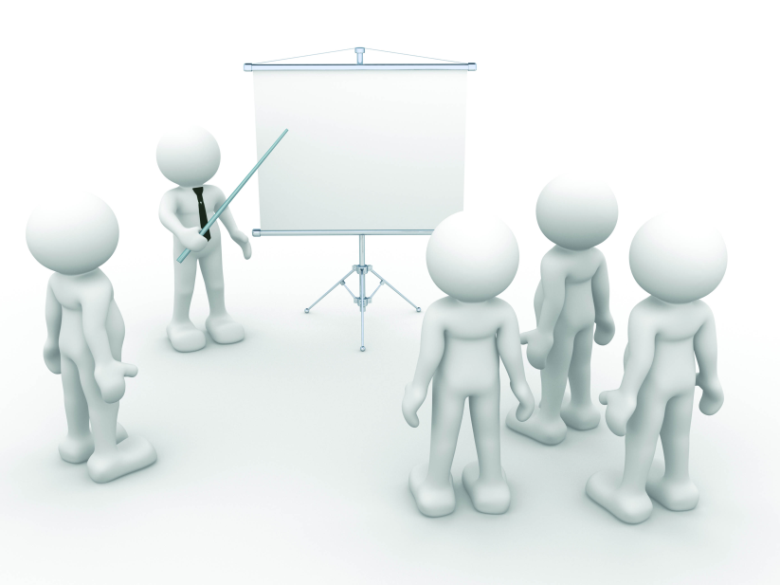 Привлечение банковских кредитов
Предоставление государственных гарантий
6
Основные термины и понятия
Бюджет
для граждан
Бюджетный процесс – ежегодное формирование и исполнение бюджета
март – июнь
законодательные, представительные органы власти
февраль – октябрь
органы исполнительной власти
январь – февраль
органы исполнительной власти
октябрь – декабрь
законодательные, представительные органы власти
январь – декабрь
органы исполнительной власти, органы местного самоуправления
декабрь
законодательные, представительные органы власти
7
Основные термины и понятия
Бюджет
для граждан
Составление проекта республиканского бюджета Чувашской Республики основывается на:
8
Риски и проблемы в сфере бюджетной политики Чувашской Республики
Бюджет
для граждан
Нестабильность геополитической ситуации, резкие изменения развития экономики приводят к замедлению роста или снижению доходов бюджетов, а расходные обязательства сохраняются практически на прежнем уровне. Дефицит становится угрозой выполнения социальных обязательств государства и для его преодоления применяются методы мобилизации доходов и оптимизации использования бюджетных средств, направленные на обеспечение баланса.
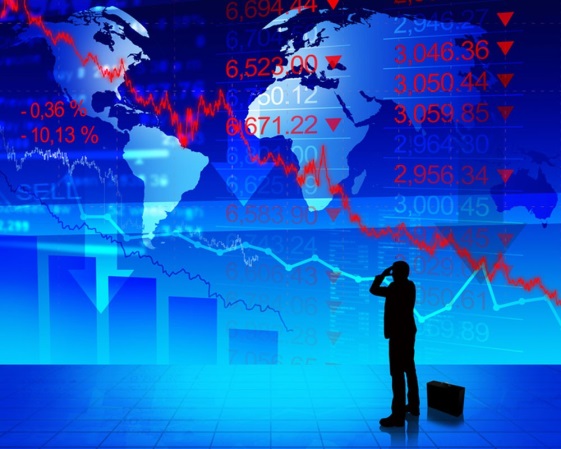 Когда возможности привлечения традиционных доходных источников (налоги, сборы, отчисления и др.) и сокращения расходов исчерпаны, на покрытие дефицита бюджета направляются заемные средства. 
    Формирование эффективного механизма заимствований, позволяющего привлекать дополнительные ресурсы при минимальных издержках, - суть долговой политики региона, нацеленной, прежде всего, на преодоление дефицитности бюджета и достижение его сбалансированности.
    Вытекающая из этого задача – обеспечение оптимального уровня долговой нагрузки Чувашской Республики
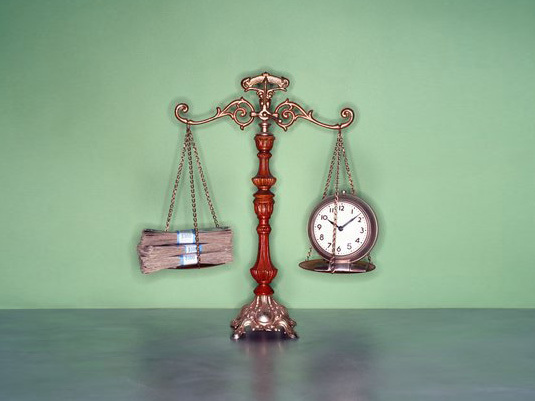 Проведение предсказуемой и ответственной бюджетной политики является важнейшей предпосылкой для обеспечения макроэкономической стабильности
9
Меры, принимаемые для минимизации основных бюджетных рисков и преодоления проблем в бюджетной сфере
Бюджет
для граждан
Распоряжением Кабинета Министров Чувашской Республики 
от 28 сентября 2018 г. № 703-р
утверждена Программа оздоровления государственных финансов Чувашской Республики на 2018 - 2021 годы
Включает:
План мероприятий по росту доходного потенциала Чувашской Республики и (или) по оптимизации расходов, сокращению государственного долга Чувашской Республики на 2018 - 2021 годы
План мероприятий, направленных на повышение эффективности управления общественными финансами Чувашской Республики,
 на 2018 - 2021 годы (административные мероприятия)
10
Результаты бюджетной политики в 2018 году
Бюджет
для граждан
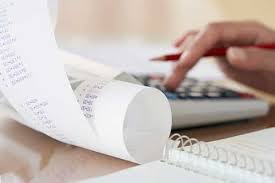 осуществление 100% расходов республиканского бюджета Чувашской Республики в программном формате
рост собственных доходов республиканского бюджета Чувашской Республики на 11,4% к уровню 2017 года
снижение государственного долга Чувашской Республики к уровню 2017 года на 1211,2 млн. руб. или на 8,6%
все принятые расходные обязательства выполнены в полном объеме
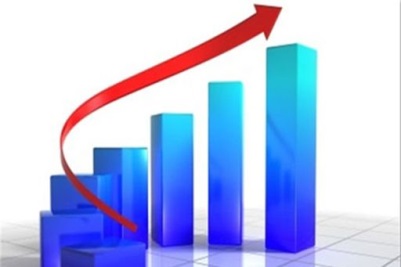 11
Основные задачи и приоритетные направления бюджетной политики на 2019-2021 годы
Бюджет
для граждан
обеспечение роста экономики, в том числе за счет роста инвестиций в основной капитал и повышение инвестиционной привлекательности Чувашской Республики
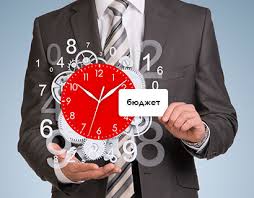 безусловное выполнение всех принятых обязательств республики
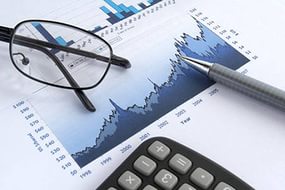 совершенствование межбюджетных отношений и укрепление финансовой самостоятельности местных бюджетов
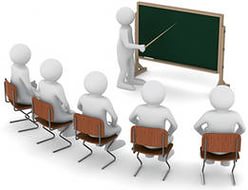 поддержание оптимальной долговой нагрузки
12
Основные параметры исполнения республиканского и консолидированного бюджета Чувашской Республики в 2018 году
Бюджет
для граждан
млн. рублей
Республиканский бюджет
Консолидированный бюджет
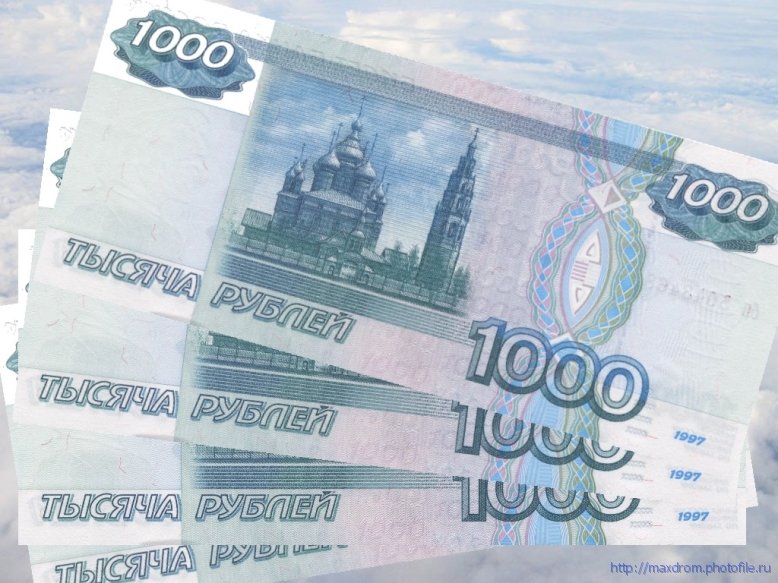 13
Динамика основных параметров республиканского бюджета Чувашской Республики
Бюджет
для граждан
млн. рублей
Доходы
Расходы
Дефицит
Профицит
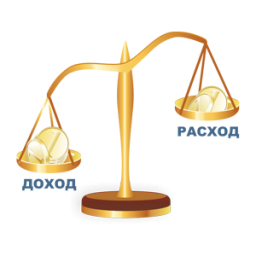 Доходы и расходы в 2019-2021 гг.  будут корректироваться в сторону увеличения по итогам распределения межбюджетных трансфертов в процессе исполнения федерального бюджета по отдельным решениям Правительства Российской Федерации
14
Уровень долговой нагрузки на республиканский бюджет Чувашской Республики
Бюджет
для граждан
В 2018 году удалось добиться снижения как уровня государственного долга Чувашской Республики, так и показателей отношения государственного долга к собственным доходам и доли расходов на обслуживание госдолга к расходам бюджета (без учета расходов за счет субвенций)
**Ограничение по Бюджетному кодексу РФ - не более 15% объема расходов, за исключением объема расходов, осуществляемых за счет субвенций
15
Источники покрытия дефицита республиканского бюджета Чувашской Республики в 2018 году
Бюджет
для граждан
Разница между средствами от привлечения и погашения государственных ценных бумаг Чувашской Республики
Разница между средствами привлечения и погашения кредитов в кредитных организациях
Разница между средствами привлечения и погашения бюджетных кредитов от других бюджетов бюджетной системы
Разница между остатками на начало периода и остатками на конец периода
Объем средств, поступивших от продажи акций и иных форм участия в капитале
Объем средств, направленных на исполнение гарантий
Разница между предоставленными и возвращенными бюджетными кредитами местным бюджетам
16
Бюджет
для граждан
Доходы республиканского бюджета Чувашской Республики
Поступление доходов в республиканский бюджет Чувашской Республики
Поступление собственных доходов в республиканский бюджет Чувашской Республики
млн. рублей
49 705,6
+ 5 730,8
43 974,8
+ 3040,3
+ 11,4 %
+ 2 690,5
+ 15,6%
Обеспечивается рост собственных доходов
17
Исполнение республиканского бюджета по собственным доходам в 2018 году
Бюджет
для граждан
млн. рублей
18
[Speaker Notes: НДФЛ
Динамика поступления налога на доходы физических лиц существенно отличается от темпов изменения фонда оплаты труда по республике. По сведениям территориального органа Федеральной службы государственной статистики по ЧР темп роста фонда заработной платы за январь-апрель 2015 года составил 101,7% к аналогичному периоду 2014 года. 
Причины снижения темпа поступления НДФЛ:
- снижение уплаты налога крупными предприятиями в связи с сокращением выплат премий, дивидендов и т.д.;
- рост возврата налога из бюджета в связи с предоставлением физическим лицам имущественных и социальных налоговых вычетов. Так,  за 2014 год возвраты составили 1369,8 млн. рублей, темп роста к уровню 2013 года 129,3% - самый высокий показатель по ПФО. На 1 июня 2015 года возвраты составили 814,2 млн. рублей, темп роста к аналогичному периоду 2014 года (637,9 млн. рублей) - 129,6% .
 	Налог на прибыль	
Рост поступлений налога на прибыль организаций в республиканский бюджет Чувашской Республики по состоянию на 01.06.2015 объясняется уплатой авансовых платежей по налогу, исчисленных по итогам 4 квартала 2014 года.  Ожидаемое поступление налога на прибыль организаций в республиканский бюджет Чувашской Республики за 2015 год по информации УФНС России по Чувашской Республике составит 4 928,5 млн. рублей или 99,5% к уровню 2014 года.]
Бюджет
для граждан
Динамика поступлений отдельных видов доходов в 2018 году
млн. рублей
Отмена налоговой льготы по движимому имуществу в соответствии с в 2018 году по ставке 1,1%. Рост налоговых ставок
Рост поступлений за счет взыскания задолженности, образовавшейся по результатам контрольных мероприятий налоговых органов
Увеличение налоговой базы и количества налогоплательщиков.
19
Бюджет
для граждан
Безвозмездные поступления в 2018 году
млн. рублей
96,7% от плана
55,7% в структуре безвозмездных поступлений занимают дотации из федерального бюджета РФ, что составляет 37,3% от собственных доходов
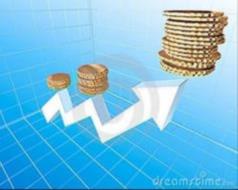 20
Налоговые и неналоговые доходы консолидированного бюджета Чувашской Республики
Бюджет
для граждан
Поступление собственных доходов по субъектам ПФО (2018 г. к 2017 г., %)
По итогам 2018 года поступление собственных доходов составило 37 876,6 млн. рублей (рост к уровню 2017 года на 3 376,4 млн. рублей, или на 9,8%).
21
Бюджет
для граждан
Крупнейшие налогоплательщики Чувашской Республики за 2018 год
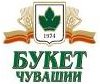 1
ООО НПП «ЭКРА»
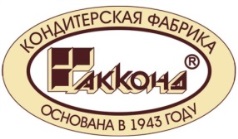 ОАО «Чебоксарская пивоваренная фирма «Букет Чувашии»
2
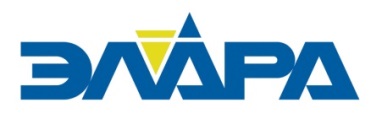 3
АО «Акконд»
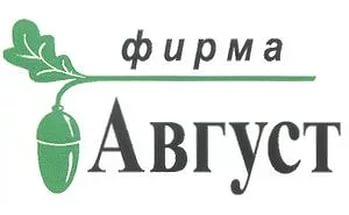 4
АО «НПК «ЭЛАРА» имени Г.А. Ильенко
5
ООО «ХЕВЕЛ»
6
ООО «Чебоксарский ликеро-водочный завод»
7
ООО «Спиртовой завод «Ядринский»
Филиал ЗАО Фирма «Август»
8
АО «Чебоксарское производственное объединение имени В.И. Чапаева»
9
Ранжирование осуществлено исходя из удельного веса поступлений от данных организаций в общем объеме налоговых поступлений в бюджеты всех уровней за 2017 год
10
ПАО «Химпром»
22
Выпадающие доходы республиканского бюджета Чувашской Республики в связи с предоставлением налоговых льгот
Бюджет
для граждан
2015 год
2016 год
2017 год
+78,6 млн.рублей
-143,1 млн.рублей
Итого предоставлено льгот по налогам
1 711,4
1 568,3
1 632,8
+ 4,8%
- 8,4%
7,8% от налоговых доходов
6,9% от налоговых доходов
6,1% от налоговых доходов
+217,4 млн.рублей
-124,1 млн.рублей
1 175,1
1 051,0
согласно федеральному законодательству
957,7
+ 22,7%
- 10,6%
-138,8 млн.рублей
-19,0 млн.рублей
675,1
согласно региональному законодательству
536,3
517,3
-20,6%
-3,5%
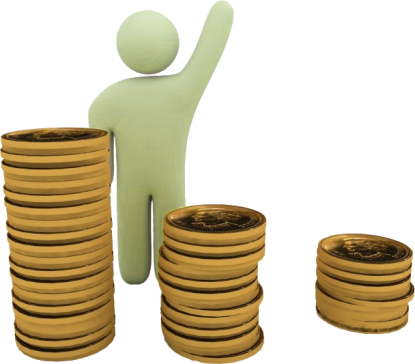 Наибольшая сумма налоговых льгот приходится на налог на имущество организаций (в 2017 году 86,6 % от общего объема льгот).
По результатам сводной оценки эффективности предоставленных в 2017 году в соответствии с региональным законодательством налоговых льгот, льготы признаны эффективными.
23
Бюджет
для граждан
Расходы консолидированного бюджета Чувашской Республики
2016г.
2017г.
2018г.
2018/ 2017, %
2017/ 2016, %
24
Бюджет
для граждан
Расходы консолидированного бюджета Чувашской Республики
2016г.
2017г.
2018г.
2018/ 2017, %
2017/ 2016, %
25
Расходы консолидированного бюджета  на реализацию Указов Президента Российской Федерации от 7 мая 2012 года №596-606
Бюджет
для граждан
26
Расходы консолидированного бюджета  на реализацию Указов Президента Российской Федерации от 7 мая 2012 года №596-606
Бюджет
для граждан
27
Динамика средней заработной платы работников учреждений в социальной сфере
Бюджет
для граждан
28
* - к средней з/п в сфере общего образования в субъекте РФ
** - к средней з/п учителей в субъекте РФ
Среднемесячная начисленная заработная плата государственных гражданских служащих в Приволжском федеральном округе
Бюджет
для граждан
В  2014-2017 годы решения об увеличении денежного содержания государственных гражданских служащих  Чувашской Республики 
не принимались
По аналогии с Указом Президента РФ от 12.12.2017 № 594 Кабинетом Министров Чувашской Республики принято решение об увеличении денежного содержания государственных гражданских служащих Чувашской Республики в 2019 году на 4%
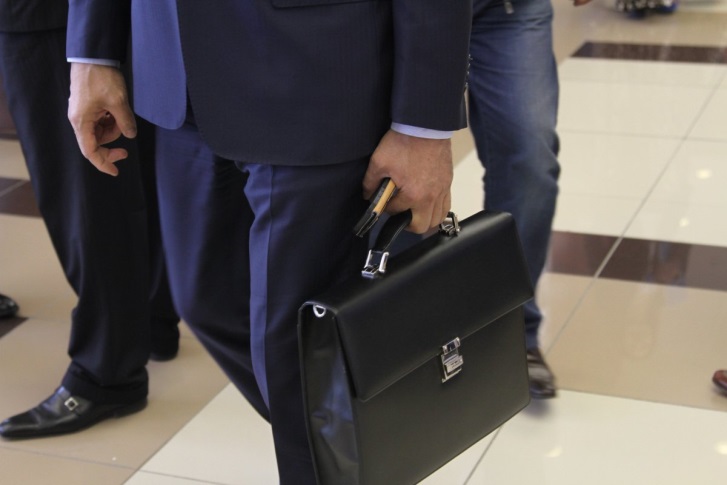 29
Расходы на здравоохранение с учетом средств территориального фонда обязательного медицинского страхования
Бюджет
для граждан
Расходы по отрасли «Здравоохранение» за 2018 год исполнены в сумме 18 429,9 млн. рублей, или на 99,9% от плановых назначений (18 442,3 млн. рублей), из них основная часть за счет средств  обязательного медицинского страхования – 14 319,0 млн. рублей (99,9% от плановых назначений), за счет средств республиканского бюджета Чувашской Республики – 4 110,9 млн. рублей (99,9% от плановых назначений)
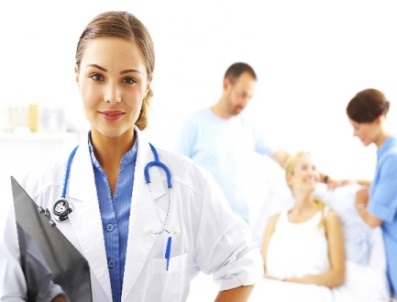 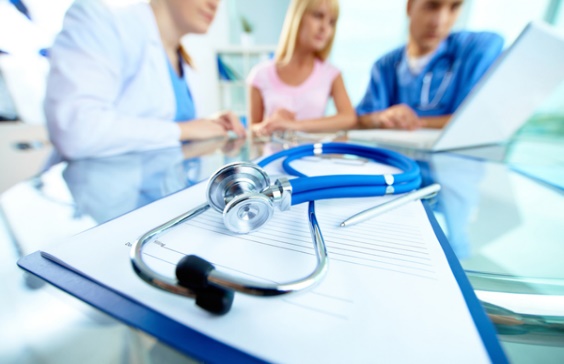 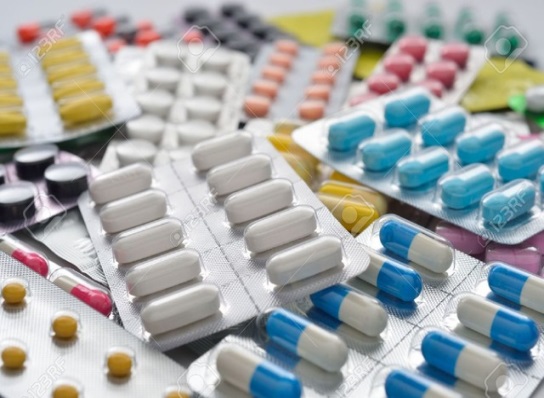 30
Расходы инвестиционной программы Чувашской Республики на 2018 год
Бюджет
для граждан
млн. рублей
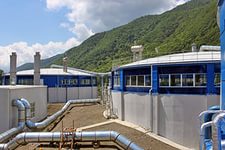 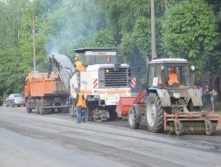 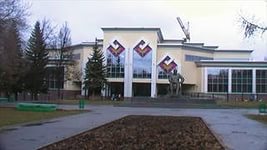 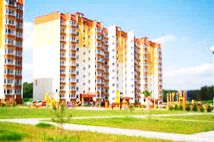 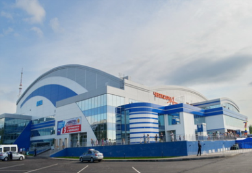 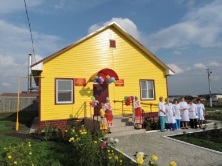 Доля инвестиций в расходах республиканского бюджета уменьшилась  с 11,8%  в 2017 году до 10,0% в 2018 году.
Доля инвестиций в расходах консолидированного бюджета уменьшилась с 11,4% в 2017 году до 9,5% в 2018 году.
31
Дорожный фонд Чувашской Республики
Бюджет
для граждан
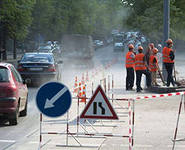 млн. рублей
4 860,5
4 636,5
Строительство, кап.ремонт, ремонт 
и содержание республиканских дорог
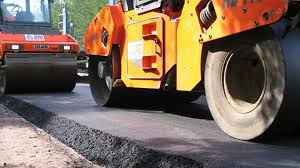 32
Удельный вес расходов в отдельных секторах экономики в сравнении с другими регионами ПФО в 2018 году
Бюджет
для граждан
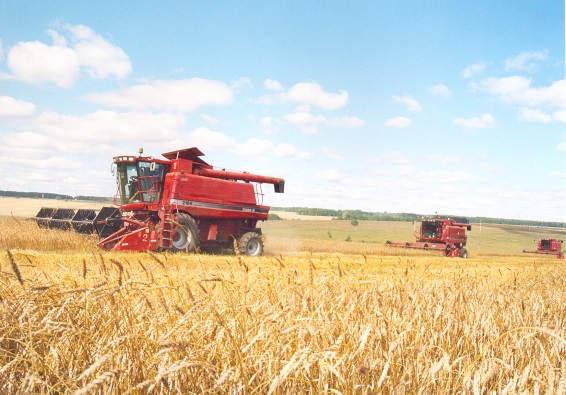 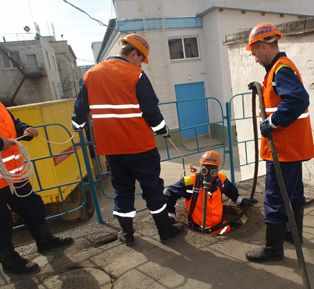 33
Общественно значимые проекты
Бюджет
для граждан
Строительство республиканской кадетской школы в г. Чебоксары Чувашской Республики
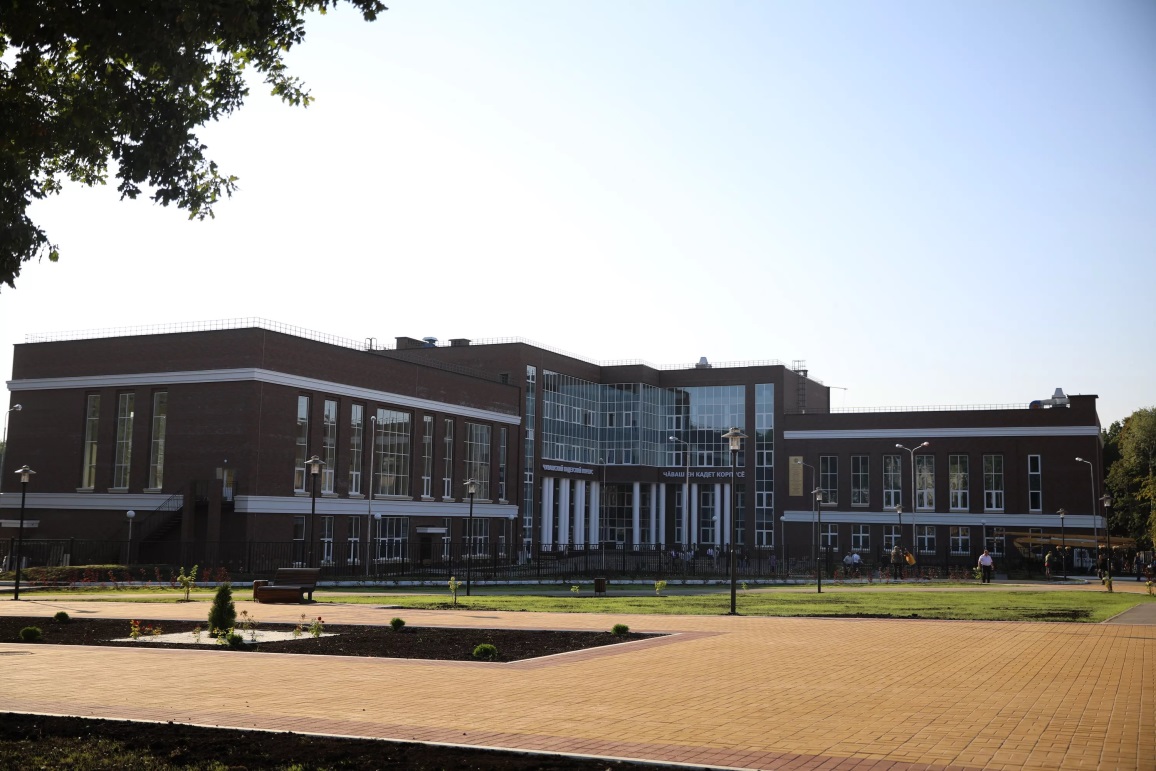 Срок ввода объекта – 2018 год (введен)
Мощность – 400 ученических мест
Чувашский кадетский корпус – часть большого проекта «КаДетство», реализуемого в Приволжском федеральном округе с 2013 года. Чувашский кадетский корпус ПФО имени Героя Советского Союза А.В. Кочетова создан на базе бюджетного общеобразовательного учреждения Чувашской Республики «Республиканская кадетская школа им. Героя Советского Союза А.В. Кочетова». 
      Чувашский кадетский корпус будет готовить специалистов для Воздушно-космических сил Российской Федерации. На обучение принимаются школьники начиная с 5 класса.
       Сегодня Чувашский кадетский корпус – это современное специализированное образовательное учреждение с организованным непрерывным образовательным процессом, отвечающее последним инновационным технологиям с новейшей инфраструктурой, интерактивной образовательной системой для интеллектуального, нравственного, эстетического развития учащихся.
34
Общественно значимые проекты
Бюджет
для граждан
Реконструкция тренировочной площадки на стадионе автономного учреждения Чувашской Республики "Центр спортивной подготовки сборных команд Чувашской Республики имени А. Игнатьева", г. Чебоксары, ул. Чапаева, д. 17
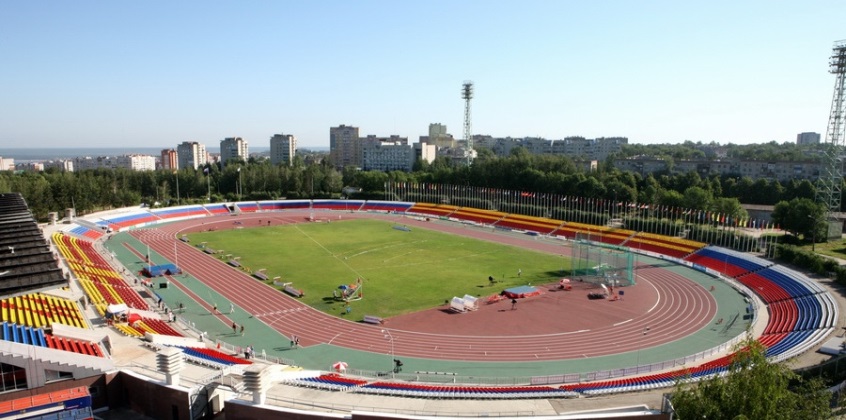 Объект введен 31 мая 2018 года
В рамках мероприятий по подготовке к проведению чемпионата мира по футболу 2018 года в Российской  Федерации проведена реконструкция тренировочной площадки на стадионе «Олимпийский». 
Стадион расположен в центре г. Чебоксары и занимает 17 гектаров. Стадион располагает главной спортивной ареной с трибунами почти на 15 тысяч мест, дорожками легкоатлетическими, футбольным полем, подтрибунными помещениями. На стадионе разместились тренировочное футбольное поле, поле для метания копья, молота и диска, три теннисных корта с асфальтовым покрытием, три городошные площадки, три площадки для пляжного волейбола, лыже-роллерная трасса с асфальтовым покрытием, круговая дорожка с асфальтовым покрытием для спортивной ходьбы и бегунов.
35
Общественно значимые проекты
Бюджет
для граждан
Реконструкция Московского моста с расширением проезжей части до 6 полос, г. Чебоксары
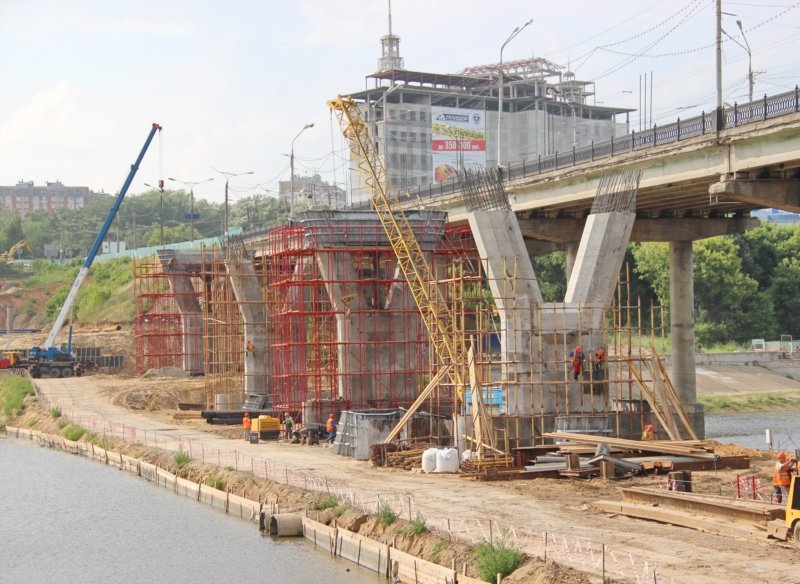 Срок ввода объекта – 2018 год (введен)
Вводимая мощность – 0,565 км
Реконструкция Московского моста с расширением проезжей части проведена при поддержке Правительства Российской Федерации в рамках реализации мероприятий Указа Президента Российской Федерации от 28 июля 2012 г. №1061 «О праздновании 550-летия основания г. Чебоксары и 100-летия образования Чувашской автономной области.    
     Реконструкция велась с 29 ноября 2015 года и проходила в два этапа. Были выполнены работы по строительству нового моста рядом с существующим, реконструкция сущест-вующего моста (мост по левой проезжей части) путём демонтажа балок пролётного строения, стоек опор и усиления фундаментов опор моста, строительство путепровода в теле дамбы на левом берегу,   уширение авто-мобильной дороги на подходах к мосту, перенос инженерных коммуникаций, попадающих в зону строительства, строительство очистных сооружений.
     Официально шестиполосное движение транспорта по Московскому мосту в городе Чебоксары запущено 14 декабря 2018 года.
36
Социальная поддержка отдельных категорий граждан
Бюджет
для граждан
Объем расходов                на 2018 год (тыс. руб.)
Численность получателей
Вид расходов
Правовое основание
план
факт
Поддержка пожилых людей
Выплаты гражданам, имеющим звание «Ветеран труда»
Закон Чувашской Республики от 24.11.2004 № 43 «О социальной поддержке тружеников тыла военных лет и ветеранов труда»
81 788 чел.
1 139 957,9
1 139 757,8
Закон Чувашской Республики от 31.12.2015 № 90 «О ветеранах труда Чувашской Республики»
43 505 чел.
561 793,8
561 852,1
Выплаты гражданам, имеющим звание «Ветеран труда Чувашской Республики»
6 692 чел.
Закон Чувашской Республики от 08.04.2016 № 14 «О социальной поддержке отдельных категорий граждан по уплате взноса на капитальный ремонт общего имущества в многоквартирном доме»
11 740,7
Компенсация расходов  на уплату взноса на капитальный ремонт
11 293,6
Закон Чувашской Республики от 24.11.2004 № 43 «О социальной поддержке тружеников тыла военных лет и ветеранов труда»
1 501 чел.
Выплаты труженикам тыла
21 041,0
21 017,3
Выплаты реабилитированным лицам и признанным пострадавшими от политических репрессий
Закон Чувашской Республики от 24.11.2004 № 47 «О социальной поддержке реабилитированных лиц и лиц, признанных пострадавшими от политических репрессий»
858 чел.
28 320,5
28 313,8
Поддержка инвалидов
Компенсация расходов инвалидам на оплату жилого помещения и коммунальных услуг
Федеральный закон от 24.11.1995  № 181-ФЗ «О социальной защите инвалидов в Российской Федерации»
111 896 чел.
385 846,2
383 693,8
Осуществление переданных полномочий Российской Федерации по предоставлению отдельных мер социальной поддержки граждан, подвергшихся воздействию радиации
Закон РФ от 15.05.1991 № 1244-1 «О социальной защите граждан, подвергшихся воздействию радиации вследствие катастрофы на Чернобыльской АЭС», от 26.11.1998 № 175-ФЗ «О соц. защите граждан РФ, подвергшихся воздействию радиации вследствие аварии на ПО «Маяк» и сбросов радиоактивных отходов в реку «Теча», от 10.01.2002 № 2-ФЗ «О соц. гарантиях гражданам, подвергшимся радиационному воздействию вследствие ядерных испытаний на Семипалатинском полигоне»
1  058 чел.
26 590,6
26 535,9
Указ Главы Чувашской Республики от 12.01.2012 № 4 «О дополнительной социальной поддержке инвалидов боевых действий", Закон Чувашской Республики от 10.05.2012 № 23 «О порядке предоставления дополнительной выплаты инвалидам боевых действий»
Дополнительные выплаты инвалидам боевых действий
117 чел.
792,8
792,3
7 756,5
7 748,4
Денежная компенсация стоимости проезда к месту проведения программного гемодиализа и обратно
Постановление Кабинета Министров Чувашской Республики от 11.08.2016 № 323  «Об утверждении Порядка предоставления гражданам, проживающим в Чувашской Республике, страдающим хронической почечной недостаточностью, денежной компенсации стоимости проезда к месту проведения процедуры программного гемодиализа и обратно»
72 чел.
Обеспечение жильем детей-сирот и детей, оставшихся без попечения родителей
119 чел.
Обеспечение жильем детей-сирот и детей, оставшихся без попечения родителей
Федеральный закон от 21.12.1996 № 159-ФЗ «О дополнительных гарантиях по социальной поддержке детей-сирот и детей, оставшихся без попечения родителей»
146 589,4
110 725,9
37
Социальная поддержка отдельных категорий граждан
Бюджет
для граждан
Объем расходов                на 2018 год (тыс. руб.)
Численность получателей
Вид расходов
Правовое основание
план
факт
Поддержка материнства и детства
Выплата ежемесячного пособия на ребенка
Федеральный закон от 19.05.1995 № 81-ФЗ «О государственных пособиях гражданам, имеющим детей», Закон Чувашской Республики от 24.11.2004 № 46 «О государственных пособиях гражданам, имеющим детей»
63 488 чел.
425 803,2
425 808,8
Выплаты приемной семье на содержание подопечных детей
Закон Чувашской Республики от 24.11.2004 № 46 «О государственных пособиях гражданам, имеющим детей», от 24.11.2004 № 48 «О социальной поддержке детей в Чувашской Республики»
1 219 семей
105 297,4
104 966,1
Выплаты опекунам (попечителям), патронатным воспитателям  на содержание подопечных детей
103 239,2
1 147  чел.
102 627,9
Ежемесячная денежная выплата, назначаемая в случае рождения (усыновления) третьего ребенка или последующих детей до достижения ребенком возраста трех лет
Указ Президента Российской Федерации от 07.05.2012 № 606 «О мерах по реализации демографической политики РФ», Указ Главы Чувашской Республики от 27.06.2012 № 77 «О ежемесячной денежной выплате семьям в случае рождения третьего ребенка или последующих детей», Закон Чувашской Республики от 04.12.2012 №  82 «О ежемесячной денежной выплате семьям в случае рождения (усыновления) третьего ребенка или последующих детей»
7 480 семей
627 666,8
582 509,2
Выплаты  республиканского материнского (семейного) капитала
Закон Чувашской Республики от 21 февраля 2012 г. № 1 «О дополнительных мерах государственной поддержки семей, имеющих детей»
1 602 чел.
108 743,6
108 743,6
Помощь малоимущим гражданам
Субсидии на оплату жилого помещения и коммунальных услуг
Статья 159 Жилищного Кодекса Российской Федерации
234 689,7
18 875 семей
234 782,5
Социальные выплаты                      безработным гражданам
Федеральный закон от 19.04.1991 № 1032-1 «О занятости населения в Российской Федерации»
6 309 чел.
183 176,4
183 082,7
Социальные пособия учащимся, нуждающимся в приобретении проездных билетов
Закон Чувашской Республики от 30.07.2013 № 50 «Об образовании в Чувашской Республике»
1 373 чел.
4 418,9
5 742,0
Поддержка молодых семей
Обеспечение жильем молодых семей
Постановление Кабинета Министров Чувашской Республики от 20.12.2010 № 448 «Об утверждении Правил предоставления средств из республиканского бюджета Чувашской Республики на предоставление социальных выплат молодым семьям на приобретение жилья»
383 семьи
227 777,7
226 806,6
Возмещение части затрат на уплату процентов по ипотечным кредитам
Постановления Кабинета Министров Чувашской Республики от 24.07.2002 № 202 «Об утверждении Порядка возмещения части затрат на уплату процентов по ипотечным кредитам, привлекаемым молодыми семьями на приобретение или строительство жилья, за счет средств республиканского бюджета Чувашской Республики», от 24.10.2011 № 446 «Об утверждении Порядка возмещения части затрат на уплату процентов по ипотечным кредитам (займам), привлеченным молодыми семьями …»
3 611 семей
101 906,5
100 085,2
38
Бюджет
для граждан
Предоставление межбюджетных трансфертов местным бюджетам
млн. рублей
* недостижение плановых значений в связи с:
экономией по конкурсным процедурам;
невыполнением запланированного объема работ в 2018 году при строительстве канализационных сооружений, инфраструктуры индустриального парка и автодороги «Аниш» (г.Канаш);
невыполнением запланированного объема работ в 2018 году при строительстве школ
39
Бюджет
для граждан
Финансовая помощь муниципальным районам и городским округам Чувашской Республики на 2018 год
тыс. рублей
Финансовая помощь муниципальным районам (городским округам) рассчитывается  в соответствии с методиками, установленными отдельными статьями Закона Чувашской Республики от 23 июля 2001 г. № 36 «О регулировании бюджетных правоотношений в Чувашской Республике»:

дотации на выравнивание бюджетной обеспеченности муниципальных районов (городских округов) – 13 статья,
дотации на поддержку мер по обеспечению сбалансированности бюджетов муниципальных районов (городских округов) – 16 статья,
дотации на выравнивание бюджетной обеспеченности поселений – статья 17.3 указанного закона.
40
Бюджет
для граждан
Программно-целевой метод планирования в Чувашской Республике
Распоряжением Кабинета Министров Чувашской Республики от 10.06.2011 № 207-р
утверждены 17 госпрограмм Чувашской Республики
Преимуществом программного бюджета является распределение расходов не по ведомствам, а по программам. Программный подход к формированию бюджета основан на оценке результатов использования бюджетных ресурсов и позволяет оптимизировать решения о распределении бюджетных средств.
Доля программных расходов республиканского бюджета Чувашской Республики в 2018 г. – 100%.
41
Расходы в разрезе 
подпрограмм в 2018 г., млн. руб.
Государственная программа Чувашской Республики «Управление общественными финансами и государственным долгом Чувашской Республики»
Бюджет
для граждан
Совершенствование бюджетной политики и эффективное использование бюджетного потенциала Чувашской Республики
Подпрограмма
План
Факт
147,3
1 767,7
108,8
1 688,4
32,5
Цели программы: 
повышение бюджетного потенциала, устойчивости и сбалансированности системы общественных финансов в Чувашской Республике;
оптимизация долговой нагрузки на республиканский бюджет Чувашской Республики;
обеспечение эффективного функционирования государственного сектора экономики Чувашской Республики.
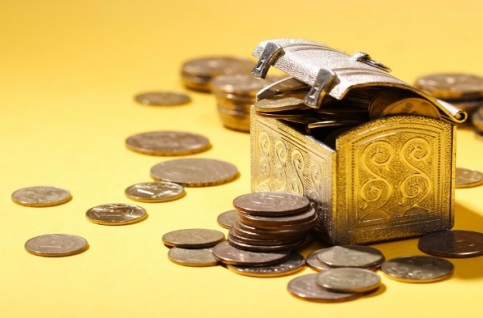 Повышение эффективности бюджетных расходов Чувашской Республики
121,5
Управление государственным имуществом Чувашской Республики
33,8
Расходы республиканского бюджета, млн. руб.
Обеспечение реализации государственной программы
149,9
42
Государственная программа Чувашской Республики «Управление общественными финансами и государственным долгом Чувашской Республики»
Достижение значений показателей (индикаторов)
Бюджет
для граждан
2020
2021
2018 
план
2019
2018
факт
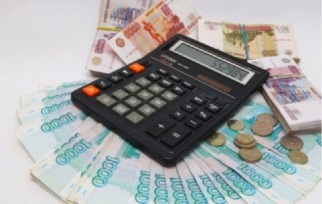 100,0
100,0
100,0
Основные индикаторы
100,0
100,0
48,0
44,0
52,4
52,4
43,4
Удельный вес программных расходов республиканского бюджета Чувашской Республики в общем объеме расходов республиканского бюджета Чувашской Республики, %
39 073,8
40 371,1
37 221,7
37 876,9
37 956,3
Отношение государственного долга Чувашской Республики к доходам республиканского бюджета Чувашской Республики (без учета утвержденного объема безвозмездных поступлений), %
103,2
111,4
98,8
104,4
104,6
Объем налоговых и неналоговых доходов консолидированного бюджета Чувашской Республики, млн. руб.
0
0
0
0
0
Темп роста налоговых и неналоговых доходов республиканского бюджета Чувашской Республики (% к предыдущему году)
Доля просроченной задолженности по бюджетным кредитам, предоставленным из федерального бюджета, в общем объеме задолженности по бюджетным кредитам, предоставленным из федерального бюджета, %
43
Государственная программа Чувашской Республики
«Развитие потенциала государственного управления»
Бюджет
для граждан
Цели программы: 
совершенствование системы государственного управления Чувашской Республики;
повышение эффективности и результативности деятельности государственных гражданских служащих Чувашской Республики и муниципальных служащих в Чувашской Республике.
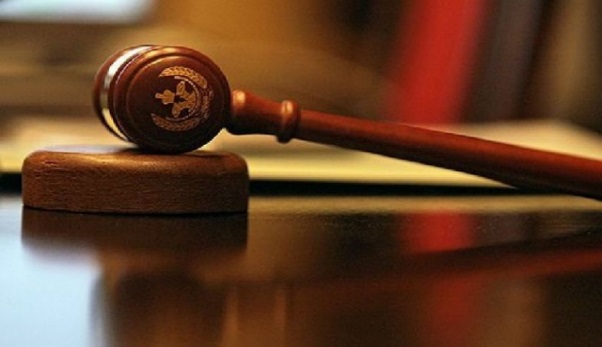 Расходы в разрезе подпрограмм в 2018 г., млн. руб.
Расходы республиканского бюджета, млн. руб.
Подпрограмма
План
Факт
0,2
0,2
Противодействие коррупции в Чувашской Республике
Совершенствование кадровой политики и развитие кадрового потенциала государственной гражданской службы
2,3
2,1
Развитие муниципальной службы в Чувашской Республике
0,2
0,2
Совершенствование государственного управления в сфере юстиции
226,4
227,5
Обеспечение реализации государственной программы
475,4
451,3
44
Государственная программа Чувашской Республики
«Развитие потенциала государственного управления»
Бюджет
для граждан
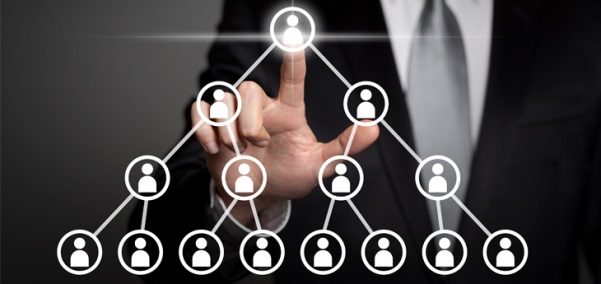 Основные индикаторы
Доля муниципальных нормативных правовых актов, внесенных в регистр муниципальных нормативных правовых актов Чувашской Республики, %
Доля подготовленных нормативных правовых актов Чувашской Республики, регулирующих вопросы противодействия коррупции, отнесенные к компетенции субъекта Российской Федерации, %
Соблюдение сроков государственной регистрации нормативных правовых актов органов исполнительной власти Чувашской Республики, установленных законодательством Чувашской Республики, %
Количество зарегистрированных актов гражданского состояния и совершенных юридически значимых действий, единиц в год
45
Государственная программа Чувашской Республики
«Развитие образования»
Бюджет
для граждан
Цели программы: 
обеспечение доступности качественного образования, ориентированного на формирование конкурентоспособной личности, отвечающей требованиям инновационного развития экономики, обладающей навыками проектирования собственной профессиональной карьеры и достижения современных стандартов качества жизни на основе общечеловеческих ценностей и активной гражданской позиции
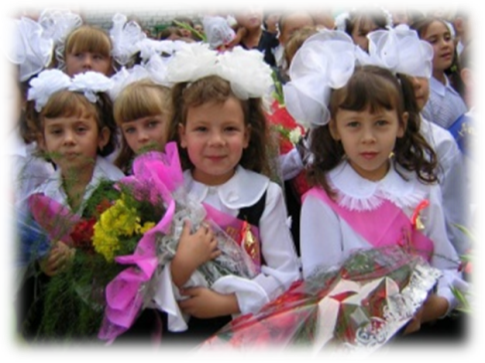 Расходы в разрезе подпрограмм в 2018 г., млн. руб.
Расходы республиканского бюджета, млн. руб.
Подпрограмма
План
Факт
Государственная поддержка развития образования
14 513,3
13 418,5
Молодежь Чувашской Республики
6,2
6,1
Комплексное развитие профессионального образования
107,8
74,3
Создание новых мест в общеобразовательных организациях
1 221,9
1 231,5
Развитие воспитания в образовательных организациях Чувашской Республики
0,9
0,7
Патриотическое воспитание и допризывная подготовка молодежи Чувашской Республики
4,0
3,9
Обеспечение реализации  государственной программы
90,4
90,2
46
Государственная программа Чувашской Республики
«Развитие образования»
Бюджет
для граждан
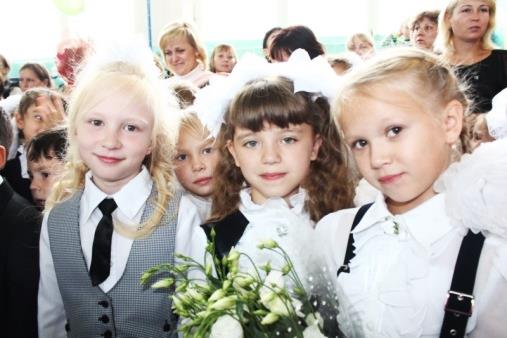 Достижение значений показателей (индикаторов)
Основные индикаторы
2018 план
2018 факт
2019
2020
2021
82,0
Удовлетворенность населения качеством начального общего, основного общего и среднего общего образования, профессионального образования, %
82,0
83,0
85,0
85,0
775,0
775,0
937,0
1 000,0
1 000,0
Обеспеченность детей дошкольного возраста местами в дошкольных образовательных организациях, количество мест на 1000 детей
Доля государственных (муниципальных) общеобразовательных организаций, соответствующих современным требованиям обучения, в общем количестве государственных (муниципальных) общеобразовательных организаций, %
97,0
100,0
100,0
97,0
100,0
Доля выпускников государственных профессиональных образовательных организаций Чувашской Республики очной формы обучения, трудоустроившихся в течение одного года после окончания обучения по полученной специальности (профессии), в общей их численности, %
51,0
57,0
58,0
62,0
59,0
70,0
73,0
75,0
70,0
76,0
Доля детей и молодежи, охваченных дополнительными общеобразовательными программами, в общей численности детей и молодежи 5-18 лет, %
26,0
28,0
30,0
26,0
30,0
Доля молодежи в возрасте от 14 до 30 лет, охваченной деятельностью молодежных общественных объединений, в общей ее численности, %
Удельный вес образовательных организаций, имеющих органы общественного управления, эффективно влияющие на формирование заказа на образовательные услуги, решение кадровых, экономических и других вопросов, %
100,0
100,0
100,0
100,0
100,0
47
Государственная программа Чувашской Республики
«Развитие здравоохранения»
Бюджет
для граждан
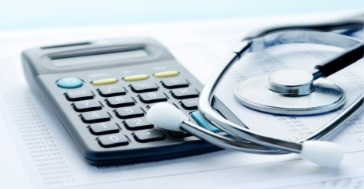 Цели программы: 
формирование системы, обеспечивающей доступность медицинской помощи и повышение эффективности медицинских услуг, объемы, виды и качество которых должны соответствовать уровню заболеваемости и потребностям населения, передовым достижениям медицинской науки
Расходы в разрезе подпрограмм в 2018 г., млн. руб.
Подпрограмма
План
Факт
Профилактика заболеваний и формирование здорового образа жизни. Развитие первичной медико-санитарной помощи
797,0
795,9
2 428,1
2 427,6
Совершенствование оказания специализированной, включая высокотехнологичную, медицинской помощи, скорой медицинской помощи, медицинской эвакуации
Расходы республиканского бюджета, млн. руб.
0,3
0,0
Развитие государственно-частного партнерства
90,0
89,9
Охрана здоровья матери и ребенка
122,8
122,8
Развитие медицинской реабилитации и санаторно-курортного лечения, в том числе детей
91,4
91,4
Оказание паллиативной помощи
Обеспечение здравоохранения кадрами высокой квалификации
152,6
152,6
Совершенствование системы лекарственного обеспечения
822,8
822,8
Развитие информатизации в здравоохранении
51,1
51,1
Совершенствование системы планирования
1,9
1,1
Развитие материально-технической базы детских поликлинических отделений мед. организаций
124,1
124,1
Организация обязательного медицинского страхования граждан Российской Федерации
4 989,0
4 989,0
Обеспечение реализации государственной программы
250,5
250,1
48
Государственная программа Чувашской Республики
«Развитие здравоохранения»
Бюджет
для граждан
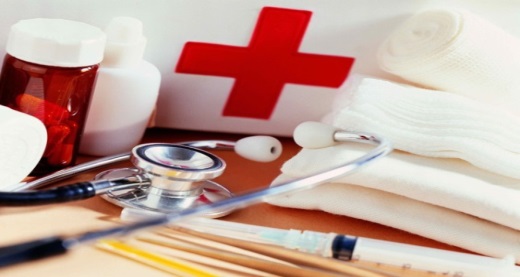 Основные индикаторы
Смертность от всех причин (случаев на 1 тыс. населения)
Младенческая смертность (случаев на 1 тыс. родившихся живыми)
Ожидаемая продолжительность жизни при рождении (лет)
Смертность от болезней системы кровообращения (случаев на 100 тыс. населения)
Смертность от ДТП (случаев на 100 тыс. населения)
Показатели в государственной программе Чувашской Республики «Развитие здравоохранения» на 2019-2021 годы отсутствуют
Обеспеченность врачами (без учета федеральных медицинских организаций, находящихся на территории Чувашской Республики) (на 10 тыс. населения)
49
Государственная программа Чувашской Республики
«Содействие занятости населения»
Бюджет
для граждан
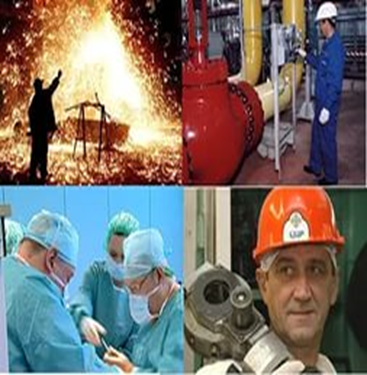 Цель программы: 
обеспечение продуктивной занятости экономически активного населения
Расходы республиканского бюджета, млн. руб.
Расходы в разрезе подпрограмм в 2018 г., млн. руб.
Факт
Подпрограмма
План
226,9
Обеспечение защиты населения от безработицы и содействие в трудоустройстве
226,7
50,0
Улучшение условий труда, охраны труда и здоровья работающих в Чувашской Республике
50,0
0,9
0,9
Сопровождение инвалидов молодого возраста при получении ими профессионального образования и содействие в последующем трудоустройстве
Обеспечение реализации государственной программы
172,4
172,9
50
Государственная программа Чувашской Республики
«Содействие занятости населения»
Бюджет
для граждан
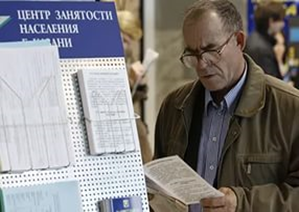 Основные индикаторы
Уровень безработицы в среднем за год, %
Уровень регистрируемой безработицы в  среднем за год, %
Удельный вес работников, занятых во вредных и (или) опасных  условиях труда, в общей численности работников, %
51
Государственная программа Чувашской Республики
«Социальная поддержка граждан»
Бюджет
для граждан
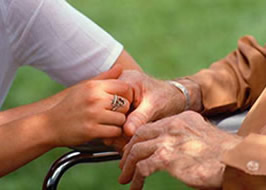 Цели программы: 
создание условий для роста благосостояния граждан – получателей мер социальной поддержки; 
повышение доступности социального обслуживания.
4,7
4,0
Расходы республиканского бюджета, млн. руб.
Старшее поколение
Поддержка социально ориентированных некоммерческих организаций в Чувашской Республике
52
Государственная программа Чувашской Республики
«Социальная поддержка граждан»
Бюджет
для граждан
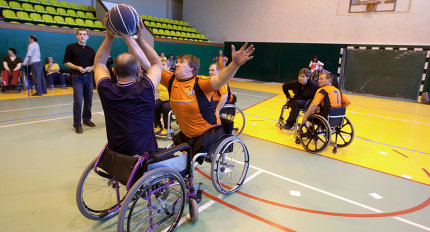 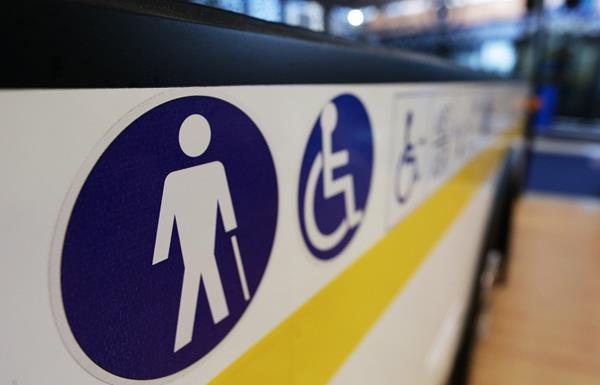 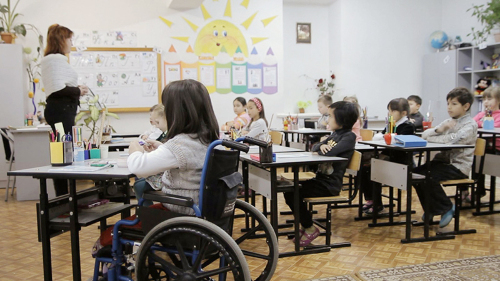 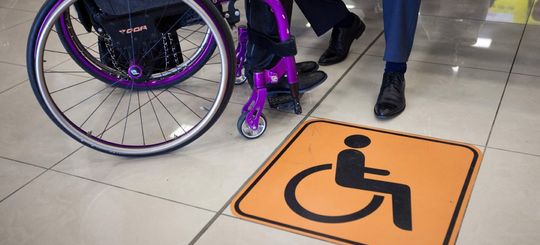 Основные индикаторы
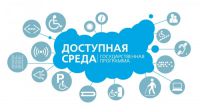 Доля населения с доходами ниже величины прожиточного минимума,%
Доля доступных для инвалидов и других маломобильных групп населения приоритетных объектов социальной, транспортной, инженерной инфраструктуры в общем количестве приоритетных объектов в Чувашской Республике, %
Доля детей-инвалидов в возрасте от 5 до 18 лет, получающих дополнительное образование, в общей численности детей-инвалидов данного возраста, %
Доля общеобразовательных организаций, в которых создана универсальная безбарьерная среда для инклюзивного образования детей-инвалидов, в общем количестве общеобразовательных организаций в Чувашской Республике, %
Удельный вес детей-инвалидов, получивших социальные услуги в организациях социального обслуживания для детей-инвалидов, в общей численности детей-инвалидов, %
Количество пунктов проката средств и предметов ухода за пожилыми людьми нарастающим итогом за период, ед.
53
Государственная программа Чувашской Республики
«Развитие культуры и туризма»
Бюджет
для граждан
Цели программы: 
активизация культурного потенциала Чувашской Республики;
повышение роли институтов гражданского общества как субъектов культурной политики;
содействие  формированию гармонично развитой личности, способной к активному участию в реализации государственной культурной политики;
сохранение культурного наследия и создание условий для развития культуры.
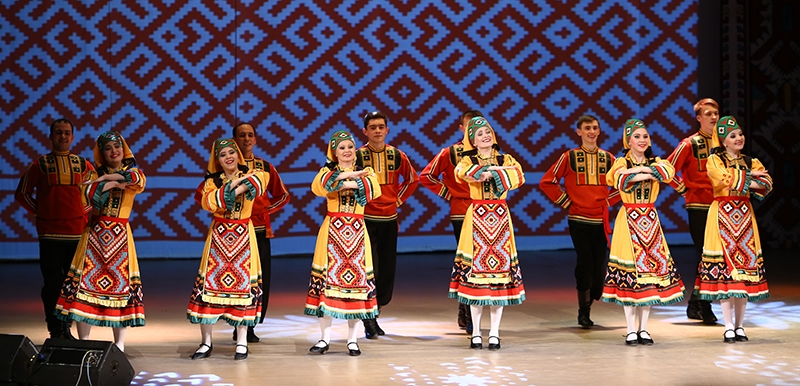 Расходы республиканского бюджета, млн. руб.
54
Государственная программа Чувашской Республики
«Развитие культуры и туризма»
Бюджет
для граждан
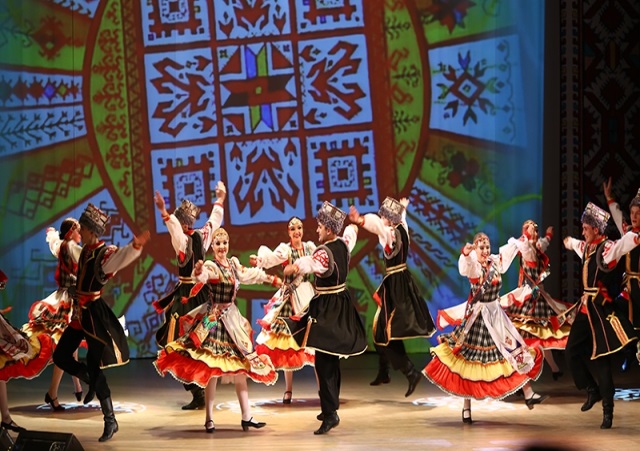 Основные индикаторы
Уровень удовлетворенности населения качеством предоставления государственных и муниципальных услуг в сфере культуры, %
Удельный вес населения, участвующего в платных культурно-досуговых мероприятиях, проводимых государственными (муниципальными) учреждениями культуры, %
Количество экземпляров новых поступлений в библиотечные фонды общедоступных библиотек на 1 тыс. человек населения
Доля средств республиканского бюджета ЧР, распределяемых на конкурсной основе, выделяемых на финансирование деятельности организаций всех форм собственности в сфере культуры, %
55
Государственная программа Чувашской Республики
«Развитие физической культуры и спорта»
Бюджет
для граждан
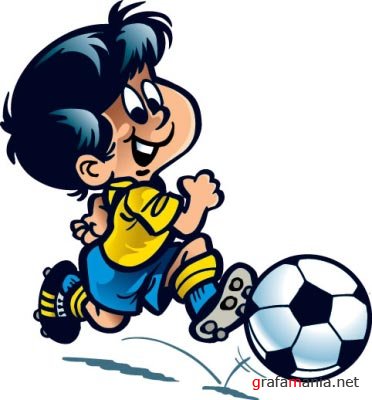 Цели программы: 
создание условий, обеспечивающих возможность гражданам систематически заниматься физической культурой и спортом, путем развития инфраструктуры спорта, популяризации массового и профессионального спорта (включая спорт высших достижений) и приобщения различных слоев общества к регулярным занятиям физической культурой и спортом;
повышение эффективности подготовки спортсменов в спорте высших достижений.
Расходы республиканского бюджета, млн. руб.
Расходы в разрезе подпрограмм в 2018г., 
млн. руб.
Подпрограмма
План
Факт
Развитие физической культуры и массового спорта*
127
89
628
Развитие спорта высших достижений и системы подготовки спортивного резерва
628
23
22
Обеспечение реализации государственной программы
* низкое освоение средств связано с необходимостью внесения изменений в проектно-сметную документацию и повторного проведения конкурсных процедур по спортивным объектам
56
Государственная программа Чувашской Республики
«Развитие физической культуры и спорта»
Бюджет
для граждан
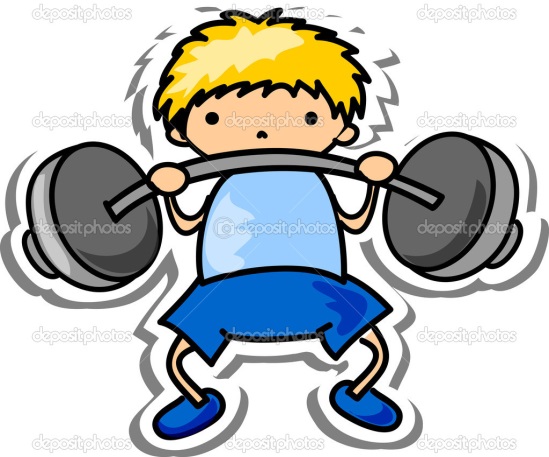 Основные индикаторы
Отношение средней заработной платы работников, занятых в сфере физической культуры и спорта, к средней заработной плате в Чувашской Республике, %
Доля населения Чувашской Республики, систематически занимающегося физической культурой и спортом, %
Уровень обеспеченности спортивными сооружениями исходя из единовременной пропускной способности объектов спорта, %
Доля спортсменов Чувашской Республики, принявших участие во всероссийских и международных соревнованиях, в общей численности занимающихся в спортивных учреждениях, %
57
Государственная программа Чувашской Республики «Повышение безопасности жизнедеятельности населения и территорий Чувашской Республики»
Бюджет
для граждан
Факт
План
Подпрограмма
Цели программы: 
предупреждение возникновения и развития чрезвычайных ситуаций природного и техногенного характера (ЧС), организация экстренного реагирования при ЧС, организация аварийно-спасательных работ по ликвидации возникших ЧС;
совершенствование организации профилактики ЧС, пропаганды и подготовки населения по вопросам гражданской обороны, защиты от ЧС и террористических акций;
совершенствование системы мер по сокращению предложения и спроса на наркотические средства и психотропные вещества;
повышение общего уровня безопасности, правопорядка и безопасности среды обитания
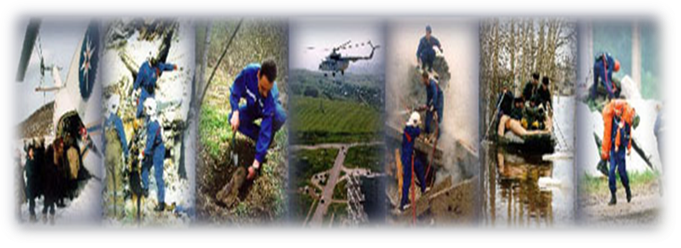 Расходы в разрезе подпрограмм за 2018 г., млн. руб.
253,6
Защита населения и территорий от чрезвычайных ситуаций природного и техногенного характера, обеспечение пожарной безопасности и безопасности населения на водных объектах, построение (развитие) аппаратно-программного комплекса "Безопасный город"
253,6
Расходы республиканского бюджета, млн. руб.
12,3
Профилактика правонарушений и противодействие преступности
11,6
Профилактика терроризма и экстремистской деятельности
51,7
51,5
Профилактика незаконного потребления наркотических средств и психотропных веществ, наркомании
1,8
1,8
21,6
Развитие аппаратно-программного комплекса «Безопасный город»
21,6
36,7
Обеспечение реализации государственной программы
36,7
58
Государственная программа Чувашской Республики «Повышение безопасности жизнедеятельности населения и территорий Чувашской Республики»
Бюджет
для граждан
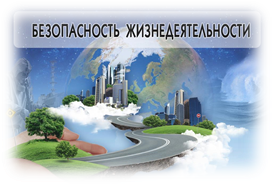 Основные индикаторы
Готовность автоматизированных систем оповещения органов местного самоуправления, входящих в состав региональной автоматизированной системы централизованного оповещения, %
С 2019 года основные индикаторы госпрограммы изменены
Уровень обеспеченности сил и средств гражданской обороны запасами материально-технических, продовольственных, медицинских и иных средств, %
Количество лиц руководящего состава гражданской обороны и специалистов аварийно-спасательных формирований, подготовленных способам гражданской защиты, в расчете на 10 тыс. населения
254,4
171,9
Распространенность преступлений в сфере незаконного оборота наркотиков, %
Общее количество ЧС, пожаров, происшествий на водных объектах, ед.
Общее количество населения, погибшего, травмированного и пострадавшего при ЧС, пожарах, происшествиях на водных объектах, ед.
Уровень преступлений, совершенных на улицах, на 100 тыс. населения
59
Государственная программа Чувашской Республики
«Информационное общество Чувашии»
Бюджет
для граждан
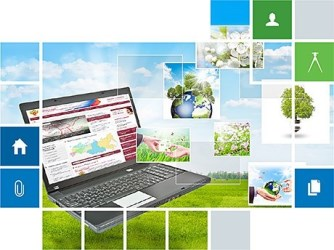 Цель программы: 
развитие на территории Чувашской Республики информационных и телекоммуникационных технологий в экономической, социально-политической, культурной и других сферах жизни общества
Расходы республиканского бюджета, млн. руб.
Расходы в разрезе подпрограмм в 2018 году,
млн. руб.
План
Факт
Подпрограмма
246,4
245,2
Развитие информационных технологий
124,2
123,4
Информационная среда
14,5
14,5
Развитие геоинформационного обеспечения с использованием результатов космической деятельности
20,9
20,9
Обеспечение реализации государственной программы
60
Государственная программа Чувашской Республики
«Информационное общество Чувашии»
Бюджет
для граждан
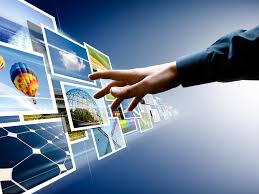 Достижение значений показателей (индикаторов)
Основные индикаторы
2018 план
2018 факт
2019
2020
2021
Место Чувашской Республики в десятке лидеров среди регионов России по индексу готовности к информационному обществу
в числе 10 регионов России
Рейтингование не проводилось
показатель исключен
77
79
79
80
81
Число домашних хозяйств, имеющих широкополосный доступ к информационно-телекоммуникационной сети "Интернет", в расчете на 100 домашних хозяйств
в том числе:

в городской местности

	
в сельской местности
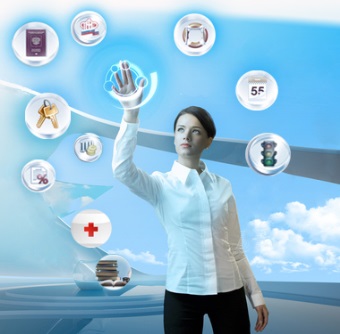 84
87
87
90
91
54
57
57
60
62
70
73
70
70
71
Доля граждан, использующих механизм получения государственных и муниципальных услуг в электронной форме, %
61
Государственная программа Чувашской Республики «Развитие потенциала природно-сырьевых ресурсов и обеспечение экологической безопасности»
Бюджет
для граждан
Цели программы: 
сбалансированное развитие минерально-сырьевой базы;
совершенствование систем государственного мониторинга земель и недр;
сохранение биологического разнообразия на территории Чувашской Республики;
устойчивое управление лесами, повышение эффективности использования, охраны, защиты и воспроизводства лесов, обеспечение стабильного удовлетворения общественных потребностей в ресурсах и полезных свойствах леса;
сохранение, воспроизводство и рациональное использование животного мира;
обеспечение защищенности населения и объектов экономики от негативного воздействия вод;
обеспечение безопасности гидротехнических сооружений;
повышение уровня экологической безопасности и улучшение состояния окружающей среды
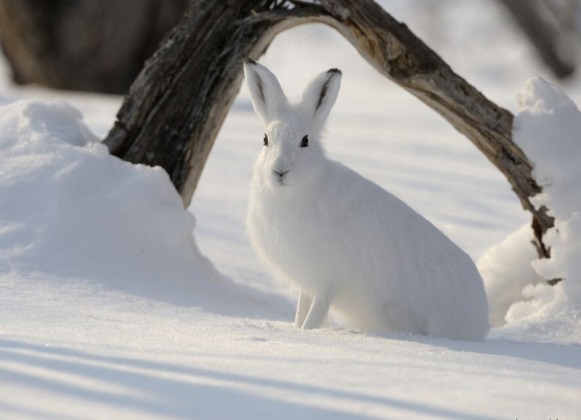 Расходы республиканского бюджета, млн. руб.
Расходы в разрезе подпрограмм в 2018 году, млн. руб.
Подпрограмма
План
Факт
Использование минерально-сырьевых ресурсов и оценка их состояния
0,3
0,3
Обеспечение экологической безопасности на территории Чувашской Республики
15,6
16,8
Охрана и воспроизводство объектов животного мира и среды их обитания
10,1
10,5
Развитие водохозяйственного комплекса
43,9
58,2
Развитие лесного хозяйства
265,8
270,6
Обращение с отходами, в том числе с твердыми коммунальными отходами
286,4
296,8
17,9
Обеспечение реализации государственной программы
17,0
62
Государственная программа Чувашской Республики «Развитие потенциала природно-сырьевых ресурсов и обеспечение экологической безопасности»
Бюджет
для граждан
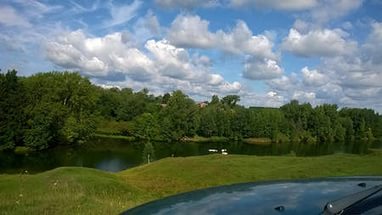 Достижение значений показателей (индикаторов)
Основные индикаторы
2018 факт
2018 план
2019
2020
2021
1 800
3 700
1 850
1 900
1 950
Объем добычи общераспространенных полезных ископаемых, тыс. куб. м.
Доля территории, охваченной мониторингом геологической среды, в общей площади территории Чувашской Республики, %
х
10
10
х
х
64,1
59,5
60
62
64
Освоение расчетной лесосеки, %
7,0
Численность основных видов охотничьих ресурсов по отношению к уровню 2012 года, %: лося
59,5
6
6,8
6,9
4,5
4,51
х
4,5
4,5
Доля площади территории Чувашской Республики, занятой особо охраняемыми природными территориями, %
Доля водохозяйственных участков, класс качества которых повысился, в общем количестве водохозяйственных участков, %
61,9
60,1
60,1
60,7
61,3
Доля государственных учреждений, подведомственных Минприроды Чувашии, предоставивших энергетическую декларацию за отчетный год, %
х
100,0
100,0
х
х
65,5
Доля утилизированных и обезвреженных отходов производства и потребления в общем количестве отходов I - IV кл. опасности, %
х
х
64,5
64,8
102,2
х
х
102,1
102,1
Выбросы в атмосферный воздух вредных (загрязняющих) веществ, отходящих от стационарных источников, %
Внесение в государственный кадастр недвижимости сведений об ограничениях, связанных с особыми условиями использования особо охраняемых природных территорий регионального значения, %
100
80
х
х
х
63
Государственная программа Чувашской Республики «Развитие сельского хозяйства и регулирование рынка с/х продукции, сырья и продовольствия»
Бюджет
для граждан
Цели программы: 
повышение эффективности агропромышленного комплекса;
обеспечение продовольственной безопасности Чувашской Республики по основным продуктам питания;
повышение конкурентоспособности производимой сельскохозяйственной продукции, создание благоприятной среды для развития и эффективного взаимодействия субъектов предпринимательской деятельности, повышения инвестиционной привлекательности агропромышленного комплекса в рамках вступления России в ВТО;
повышение финансовой устойчивости сельскохозяйственных товаропроизводителей;
устойчивое развитие сельских территорий
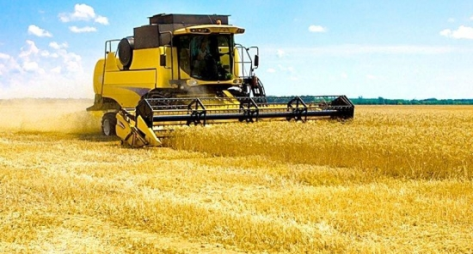 Расходы в разрезе подпрограмм в 2018 году, млн. руб.
План
Факт
Подпрограмма
Техническая и технологическая модернизация, инновационное развитие
44,9
33,8
Расходы республиканского бюджета, млн. руб.
Развитие ветеринарии в Чувашской Республике
244,5
245,2
Устойчивое развитие сельских территорий
886,7
923,2
19,4
Развитие мелиорации земель сельскохозяйственного назначения
29,1
1 176,4
1 170,4
Развитие отраслей агропромышленного комплекса
811,2
800,4
Стимулирование инвестиционной деятельности в АПК
24,9
24,9
Обеспечение общих условий функционирования отраслей АПК
2,3
2,3
Реализация регионального проекта "Экспорт продукции АПК»
Обеспечение реализации государственной программы
78,8
78,4
64
Государственная программа Чувашской Республики «Развитие сельского хозяйства и регулирование рынка с/х продукции, сырья и продовольствия»
Бюджет
для граждан
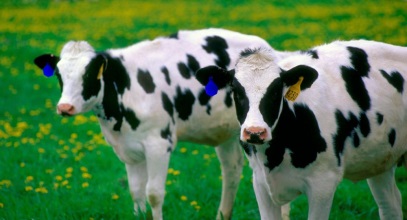 Достижение значений показателей (индикаторов)
Основные индикаторы
2018 план
2018 факт
2019
2020
2021
41,8
39,7
51,7
Объем производства продукции сельского хозяйства на душу населения, 
тыс. руб.
30,5
44,5
Индекс производства продукции сельского хозяйства в хозяйствах всех категорий (в сопоставимых ценах), %
101,7
101,2
101,2
101,3
103,0
14,5
17,0
Рентабельность сельскохозяйственных организаций (с учетом субсидий), %
12,4
17,5
15,0
Индекс производительности труда, %
108,8
105,0
105,0
105,0
105,0
Количество высокопроизводительных рабочих мест, единиц
780
780
810
850
870
18646
18646
Среднемесячная заработная плата работников сельского хозяйства (без субъектов малого предпринимательства), рублей
19 884
19271
19 571
Удельный вес затрат на приобретение энергоресурсов в структуре затрат на основное производство продукции сельского хозяйства, %
9,6
9,6
9,5
9,4
9,3
14597
15636
Располагаемые ресурсы домашних хозяйств (в среднем на 1 члена домашнего хозяйства в месяц) в сельской местности
.
14103
14103
15107
65
Государственная программа Чувашской Республики
«Развитие транспортной системы Чувашской Республики»
Расходы в разрезе подпрограмм в 2018г., млн. руб.
Бюджет
для граждан
170,3
145,7
1 988,0
Подпрограмма
План
Факт
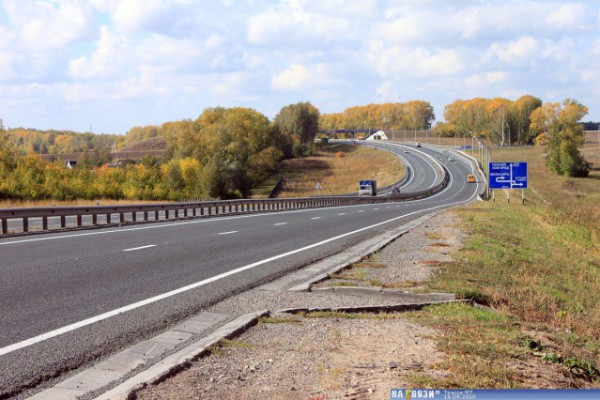 Цели программы: 
развитие современной и эффективной транспортной инфраструктуры;
повышение доступности и качества услуг транспортного комплекса;
обеспечение охраны жизни, здоровья граждан и их имущества, законных прав на безопасные условия движения на автомобильных дорогах общего пользования;
создание на автомобильном транспорте базовых условий, обеспечивающих доступ к результатам космической деятельности, и их эффективное использование на базе информационно-навигационной системы в Чувашской Республике;
повышение эффективности использования топливно-энергетических ресурсов на автомобильном транспорте
Автомобильные дороги
2 236,6
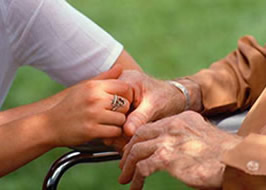 Пассажирский транспорт
Расширение использования природного газа в качестве моторного топлива
Программа комплексного развития транспортной инфраструктуры Чебоксарской агломерации в рамках приоритетного направления стратегического развития РФ "Безопасные и качественные дороги"
1 338,9
1 338,9
124,0
0,0
0,0
122,5
Повышение безопасности дорожного движения
Обеспечение реализации государственной программы
19,9
19,8
Расходы республиканского бюджета, млн. руб.
66
Государственная программа Чувашской Республики
«Развитие транспортной системы Чувашской Республики»
Достижение значений показателей (индикаторов)
Бюджет
для граждан
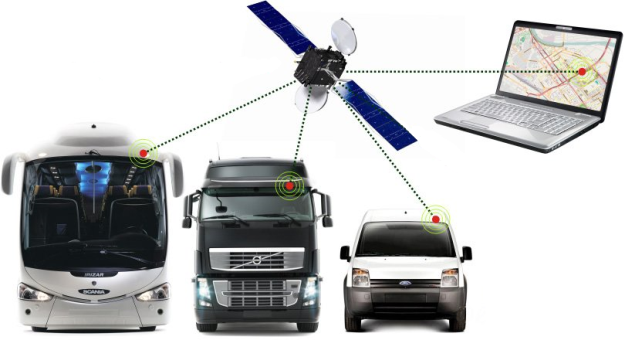 2018 план
2018 факт
2019
Основные индикаторы
х
59,2
61,9
18,4
5,3
х
57,1
61,9
18,4
7,4
х
х
х
х
х
39,5
х
х
х
х
х
40,8
41,9
138,4
2021
2020
Доля автомобильных дорог общего пользования регионального и межмуниципального значения, не отвечающих нормативным требованиям, %
Доля автомобильных дорог общего пользования местного значения, не отвечающих нормативным требованиям, %
Доля дорожно-транспортных происшествий, совершению которых сопутствовало наличие неудовлетворительных дорожных условий, в общем количестве дорожно-транспортных происшествий, %
х
х
Прирост протяженности автомобильных дорог общего пользования регионального и межмуниципального значения, соответствующих нормативным требованиям к транспортно-эксплуатационным показателям, % к 2011 году
Капитальный ремонт и ремонт автомобильных дорог общего пользования местного значения в границах населенных пунктов поселений, км.
69,9
76,6
х
х
х
Капитальный ремонт и ремонт дворовых территорий многоквартирных домов, проездов к дворовым территориям многоквартирных домов населенных пунктов,  шт., / кв.м.
191/      92 450
191/      92 450
х
х
х
Протяженность автомобильных дорог общего пользования регионального, межмуниципального и местного значения на территории Чувашской Республики
х
х
12 066,3
12 080,5
12 094,7
Протяженность автомобильных дорог общего пользования регионального, межмуниципального и местного значения на территории Чувашской Республики, находящихся в нормативном состоянии
х
х
4 765,5
4 925,1
5 063,5
Доля протяженности автомобильных дорог общего пользования регионального, межмуниципального и местного значения на территории Чувашской Республики, соответствующих нормативным требованиям, в их общей протяженности
Протяженность автомобильных дорог общего пользования регионального, межмуниципального и местного значения, в отношении которых проведены работы по капитальному ремонту или ремонту
х
х
146,8
159,6
Количество перевезенных транспортом общего пользования пассажиров, тыс. пасс.
166 598,3
166 554,3
132 299,3
134 899,3
138 999,3
Численность парка транспортных средств, работающих на компримированном природном газе, ед.
65
45
167
167
167
67
Государственная программа Чувашской Республики «Формирование современной городской среды на территории Чувашской Республики»
Бюджет
для граждан
Цели программы: 
создание условий для системного повышения качества и комфорта городской среды на всей территории Чувашской Республики путем реализации в период 2018 - 2022 годов комплекса мероприятий по благоустройству территорий муниципальных образований
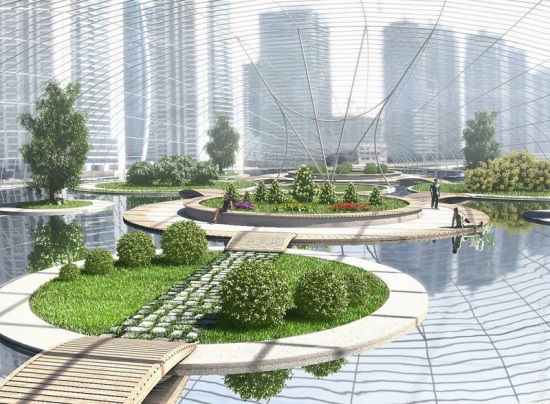 Расходы республиканского бюджета, млн. руб.
Расходы в разрезе подпрограмм в 2018 году, млн. руб.
План
Подпрограмма
Факт
Благоустройство дворовых и общественных территорий муниципальных образований
271,8
261,9
Обустройство мест массового отдыха населения (городских парков)
5,2
5,0
Обеспечение реализации государственной программы
0,0
0,0
68
Государственная программа Чувашской Республики «Формирование современной городской среды на территории Чувашской Республики»
Бюджет
для граждан
Достижение значений показателей (индикаторов)
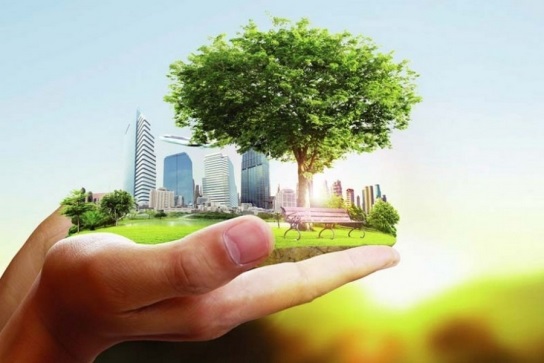 2018 план
2018 факт
2019
2020
2021
Основные индикаторы
Количество реализованных на территории Чувашской Республики проектов по благоустройству, включенных в Федеральный реестр лучших реализованных практик (проектов) по благоустройству, ед.
4
4
6
9
12
Количество представителей Чувашской Республики, прошедших обучение по программе «Создание комфортной городской среды», чел.
14
14
21
28
35
Количество благоустроенных дворовых территорий (оборудованных местами для проведения досуга и отдыха разными группами населения (спортивные, детские площадки и т.д.), малыми архитектурными формами), ед.
10
43
50
50
50
Количество благоустроенных общественных территорий, ед.
10
10
10
23
10
Количество населенных пунктов муниципальных образований, улучшивших эстетический облик, ед.
15
21
15
15
15
2
2
2
2
2
Доля финансового участия граждан, организаций в выполнении мероприятий по благоустройству дворовых территорий, %
Количество городов Чувашской Республики, улучшивших эстетический облик, ед.
4
4
3
3
3
69
Государственная программа Чувашской Республики
«Развитие промышленности и инновационная экономика»
Бюджет
для граждан
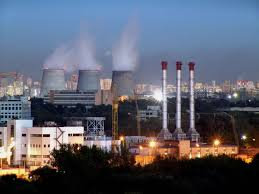 Цели программы: 
создание благоприятных условий для развития промышленности Чувашской Республики;
обеспечение инновационной активности бизнеса.
Расходы республиканского бюджета, млн. руб.
Расходы в разрезе подпрограмм, за 2018 год млн. руб.
План 2018
Подпрограмма
Факт 2018
Инновационное развитие промышленности 
Чувашской Республики
6,2
1 048,0
Качество
0,3
0,3
70
Государственная программа Чувашской Республики
«Развитие промышленности и инновационная экономика»
Бюджет
для граждан
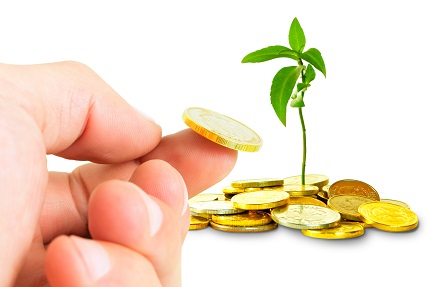 Достижение значений показателей (индикаторов)
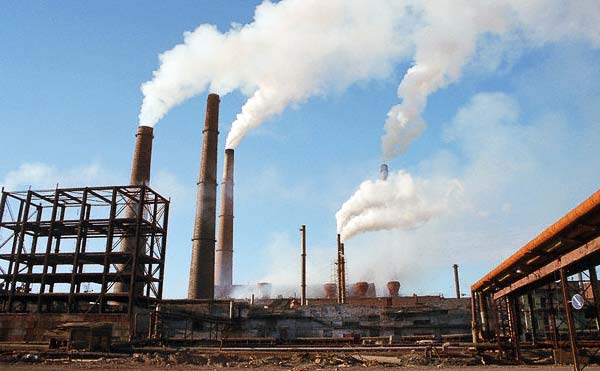 2018 план
2018 факт
2019
2020
2021
Основные индикаторы
104,3
104,5
105,5
105,1
Индекс производства обрабатывающих производств, %
104,3
Индекс производительности труда, %
104,5
105,1
105,7
108,7
104,5
Удельный вес организаций, осуществлявших инновационную деятельность, в общем числе обследованных организаций, %
25,2
25,2
26,1
28,3
32,8
Рост количества организаций, внедривших международные стандарты качества (современные технологии управления), по отношению к 2016 году, %
132
132
136,0
140,0
142,0
71
Государственная программа Чувашской Республики «Развитие жилищного строительства и сферы жилищно-коммунального хозяйства»
Бюджет
для граждан
Подпрограмма
План
Факт
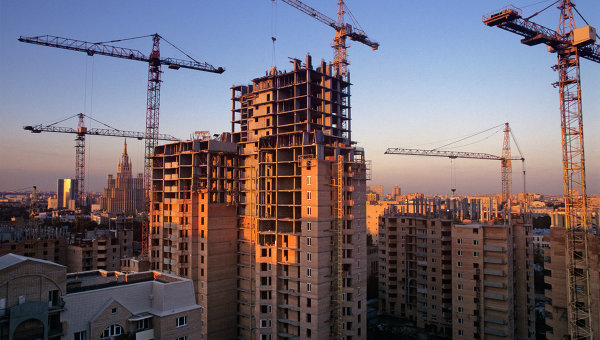 Цели программы: 
создание условий для развития жилищного сектора экономики и повышения уровня обеспеченности населения Чувашской Республики жильем;
создание механизмов обеспечения земельных участков под жилищное строительство коммунальной инфраструктурой;
обеспечение доступности жилья и качества жилищно-коммунальных услуг;
повышение качества и энергоэффективности жилищного фонда
Расходы в разрезе подпрограмм в 2018 г., млн. руб.
Расходы республиканского бюджета, млн. руб.
Обеспечение комфортных условий проживания граждан
107,6
99,5
Государственная поддержка молодых семей в решении жилищной проблемы
329,7
326,9
Энергосбережение
19,8
19,8
Государственная поддержка строительства жилья
943,0
809,2
Снятие административных барьеров в строительстве
0,4
0,4
Обеспечение жилыми помещениями детей-сирот и детей, оставшихся без попечения родителей
146,6
110,7
Обеспечение населения Чувашской Республики качественной питьевой водой
72,8
17,8
С 01.01.2019 года указанная государственная программа утратила свою силу, действуют следующие государственные программы:
 - «Развитие строительного комплекса и архитектуры»
 - «Модернизация и развитие сферы жилищно-коммунального хозяйства»
 - «Обеспечение граждан доступным и комфортным жильем»
 - «Формирование современной городской среды»
Модернизация коммунальной инфраструктуры
242,0
0,0
Обеспечение реализации государственной программы
78,7
78,0
неполное освоение средств обусловлено невозможностью проведения аукционов и заключения государственных контрактов на строительство объектов в связи с отсутствием положительных заключений на проектную сметную документацию по объектам
72
Государственная программа Чувашской Республики «Развитие жилищного строительства и сферы жилищно-коммунального хозяйства»
Бюджет
для граждан
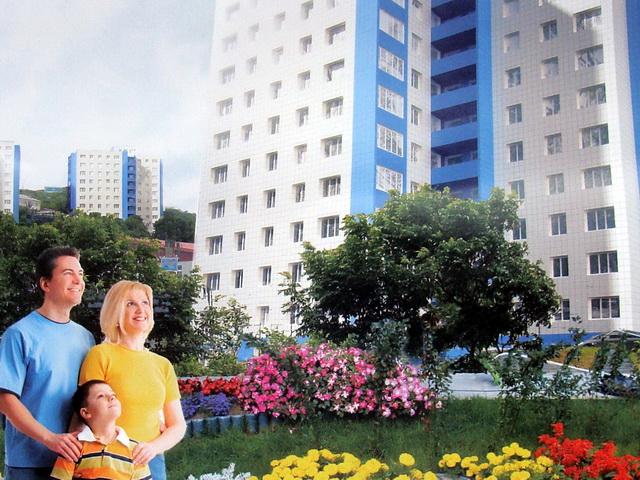 Достижение значений показателей (индикаторов)
Основные индикаторы
2018 факт
2018 план
4,7
превышение среднего уровня процентной ставки по ипотечному жилищному кредиту (в рублях) по отношению к индексу потребительских цен, процентных пунктов
2,2
предоставление доступного и комфортного жилья семьям, желающим улучшить свои жилищные условия, %
44,0
48,6
совокупное время прохождения всех процедур, необходимых для получения разрешения на строительство, дней
56
62
годовой объем ввода жилья  в расчете на 1 тыс. человек населения Чувашской Республики, кв. м на 1000 чел. населения
512,0
486,0
73
Государственная программа Чувашской Республики
«Экономическое развитие Чувашской Республики»
Бюджет
для граждан
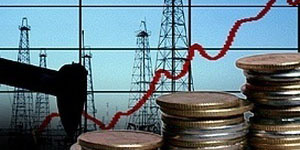 Цели программы: 
обеспечение сбалансированного экономического развития и конкурентоспособности экономики Чувашской Республики
Расходы в разрезе подпрограмм в 2018 году, млн. руб.
Расходы республиканского бюджета, млн. руб.
Подпрограмма
План
Факт
Совершенствование системы управления экономическим развитием
57,7
57,6
Развитие субъектов малого и среднего предпринимательства
117,0
114,6
Государственное стимулирование развития внешнеэкономической деятельности
7,3
6,4
Развитие потребительского рынка и сферы услуг в Чувашской Республике
1,1
1,1
Формирование благоприятной инвестиционной среды в Чувашской Республике
1,1
1,1
Снижение административных барьеров, оптимизация и повышение качества предоставления государственных и муниципальных услуг
8,4
8,4
неполное освоение средств обусловлено отсутствием физических объемов выполненных работ в рамках подпрограммы «Развитие монопрофильных населенных пунктов в Чувашской Республике» (г.Канаш)
Развитие монопрофильных населенных пунктов в Чувашской Республике*
879,5
512,6
Обеспечение реализации государственной программы
49,4
49,3
74
Государственная программа Чувашской Республики
«Экономическое развитие Чувашской Республики»
Бюджет
для граждан
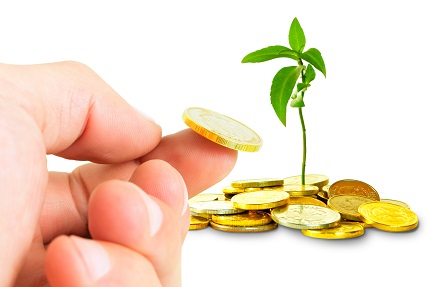 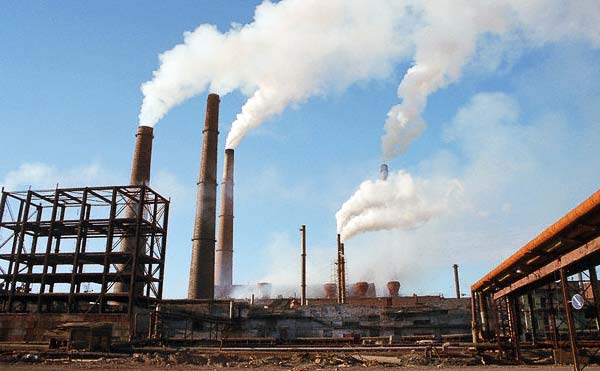 Достижение значений показателей (индикаторов)
Основные индикаторы
2018 план
2018 факт
2019
2020
2021
293,4
293,4 (оценка)
х
х
х
Валовой региональный продукт (млрд. рублей)
70
97
х
х
х
Доля выполнения мероприятий по внедрению целевых моделей регулирования и правоприменения, направленных на повышение инвестиционной привлекательности Чувашской Республики, %
Количество заключенных соглашений о сотрудничестве с инвесторами, ед.
9
9
х
х
х
х
253,7
270,4
289,8
х
Валовой региональный продукт на душу населения, тыс. рублей
х
х
17,8
17,6
18,2
Отношение объема инвестиций в основной капитал к валовому региональному продукту,%
х
х
29 395,0
31 875,0
34 584,0
Среднемесячная заработная плата одного работника, рублей
75
Бюджет
для граждан
Повышение уровня открытости бюджетных данных и качества управления региональными финансами
Рейтинг субъектов Российской Федерации по
уровню открытости бюджетных данных
По итогам 2018 года Чувашская Республика в очередной раз улучшила позицию в рейтинге по уровню открытости бюджетных данных, поднявшись с 7 места по итогам 2017 года на 5 место по итогам 2018 года, находясь в группе регионов с очень высоким уровнем открытости бюджетных данных
Рейтинг субъектов Российской Федерации по
качеству управления региональными финансами
По оценке Минфина России качество управления региональными финансами в Чувашской Республике находится на высоком уровне
Размещение информации о бюджете в доступном для граждан формате «Бюджет для граждан»

(Согласно приказу Минфина России от 22.09.2015 № 145н «Об утверждении Методических рекомендаций по представлению бюджетов субъектов РФ и местных бюджетов и отчетов об их исполнении в доступной для граждан форме»)
76
Бюджет
для граждан
Повышение финансовой грамотности населения
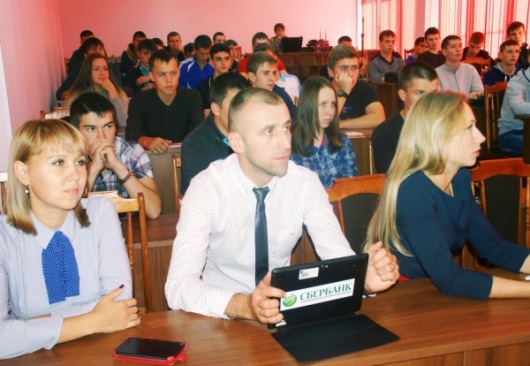 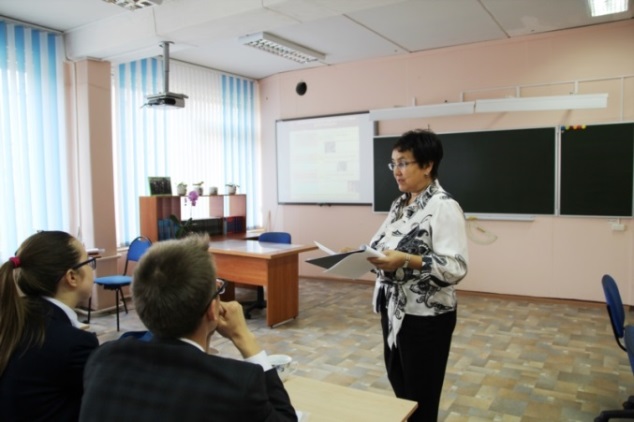 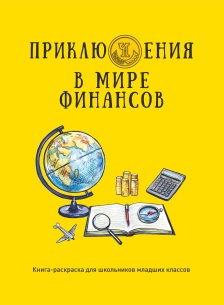 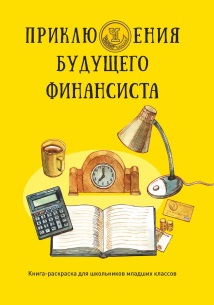 Выпуск совместно с АКБ «Чувашкредитпромбанк» книжек-раскрасок, в которых на простых примерах в виде логических игр школьникам младших классов объяснялись основные финансовые понятия
Ежегодное участие в «Неделях финансовой грамотности»  с проведением образовательных мероприятий (семинаров, лекций, мастер-классов, деловых игр и круглых столов с приглашенными экспертами) в учебных заведениях
Проведение открытых уроков, семинаров при участии министра финансов, заместителей министра финансов в школах, СУЗах и
ВУЗах республики
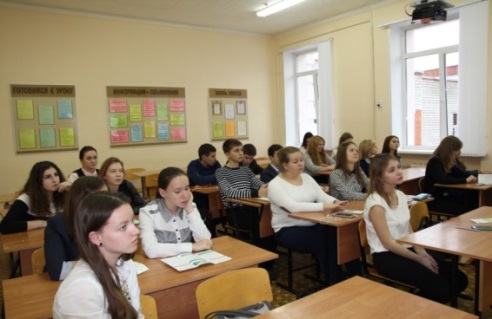 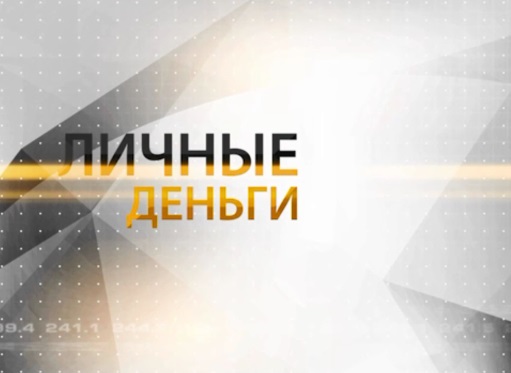 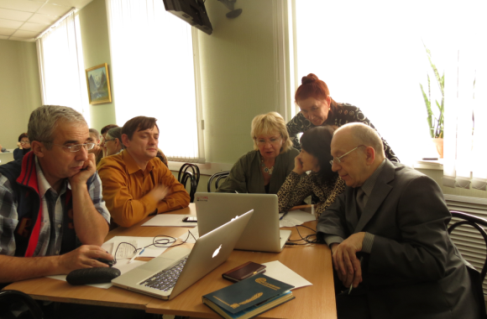 Подготовка волонтеров и тьютеров с последующим проведением ими уроков по финансовой грамотности в образовательных организациях, в том числе в сельских школах.
Совместно с Финансовым университетом при Правительстве РФ  ведется подготовка (обучение) кадров по программе «Финансовый консультант» в городских  округах (городских поселениях).
Выпуск в эфир телеканала «Россия 24» еженедельной информационной программы «Личные деньги», в рамках которой транслировались сюжеты на наиболее актуальные и проблемные темы в финансовой сфере.
Участие во «Всероссийской неделе сбережений» с организацией учебных площадок, как в школах и университетах – для учащихся, так и в наиболее доступных библиотеках города – для взрослого населения.
77
Бюджет
для граждан
Участие граждан в обсуждении бюджетных вопросов
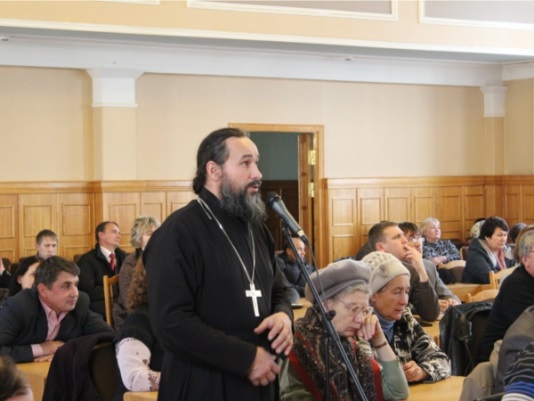 Проведение публичных слушаний по проектам законов о республиканском бюджете и годовом отчете об исполнении республиканского бюджета Чувашской Республики, в которых может принять участие любой гражданин.
Информация о проведении публичных слушаний размещается на сайте Министерства финансов Чувашской Республики minfin.cap.ru.
(Закон Чувашской Республики № 36 от 23.07.2001 «О регулировании бюджетных правоотношений в Чувашской Республике»)
Разделы «Форум», «Опрос для граждан» на сайте Министерства финансов Чувашской Республики minfin.cap.ru.
Свои замечания и предложения можно направлять на электронную почту Министерства финансов Чувашской Республики finance@cap.ru или обращаться по телефону 56-52-00
Использование принципов инициативного бюджетирования с целью вовлечения  населения муниципальных образований в бюджетный процесс
Результаты опроса населения на сайте Минфина Чувашии:
Какую информацию о бюджете Вы считаете приоритетной для отражения в «Бюджете для граждан» по итогам 2018 г.?
78
Инициативное бюджетирование
Бюджет
для граждан
Бюджетные средства, предусмотренные на 
1 жителя региона, рублей
Финансирование проектов
млн. рублей
174,8
Рост 
в 2,1 раза
+90,7 млн.руб.
84,1
31,8
16,5
43,0
4 место 
в ПФО
14,7
100,0
52,9
2017 год
2018 год
Республиканский бюджет
Местный бюджет
Внебюджетные источники
Количество проектов
264
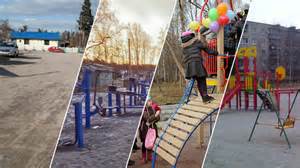 108
Рост 
в 2,4 раза
+156 ед.
2017 год
2018 год
79
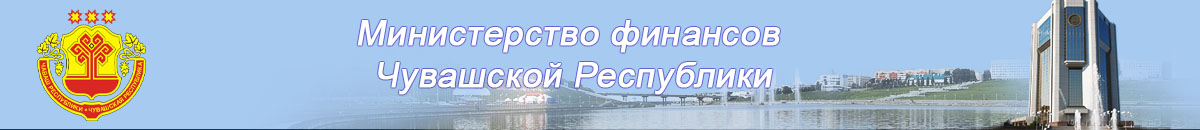 Режим работы:
Понедельник – пятница с 08.00 до 17.00, обеденный перерыв с 12.30 до 13.30
Выходные дни – суббота, воскресенье
График приема граждан:
 
1. С.А. Енилина – заместитель Председателя Кабинета Министров Чувашской Республики -
 министр финансов
 первая пятница месяца с 15.00 до 17.00 часов

 2. О.В. Метелева - заместитель министра финансов Чувашской Республики
 первый вторник месяца с 15.00 до 17.00 часов
  
 3. С.А. Иванова - заместитель министра финансов Чувашской Республики
 второй вторник месяца с 15.00 до 17.00 часов

 4. Г.В. Павлова  - заместитель министра финансов Чувашской Республики
 третий вторник месяца с 15.00 до 17.00 часов
   
 5. И.В. Волкова  - заместитель министра финансов Чувашской Республики
 четвертый вторник месяца с 15.00 до 17.00 часов
Министерство финансов Чувашской Республики
Адрес: 428000, г. Чебоксары, пл. Республики, д.2
Телефон: (8352) 56-52-00, 56-52-12
Факс: (8352) 56-52-19
http://minfin.cap.ru/

E-Mail: finmail@cap.ru
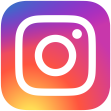 https://www.instagram.com/minfin_chuvashii/
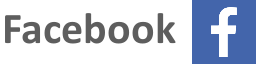 https://www.facebook.com/minfinchuvashii
80